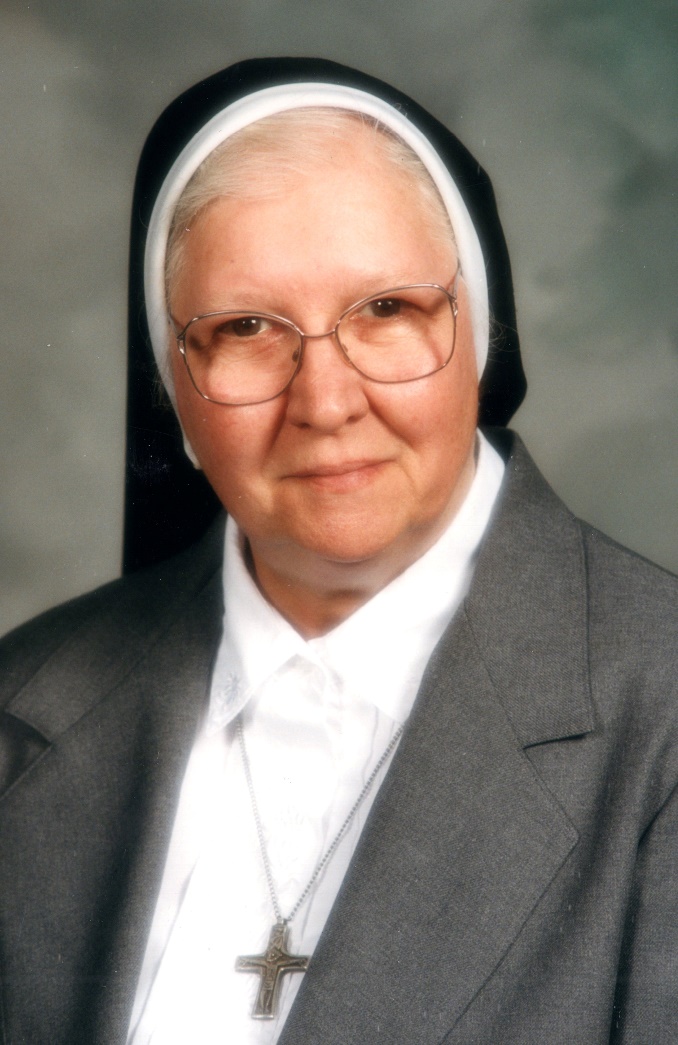 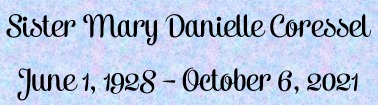 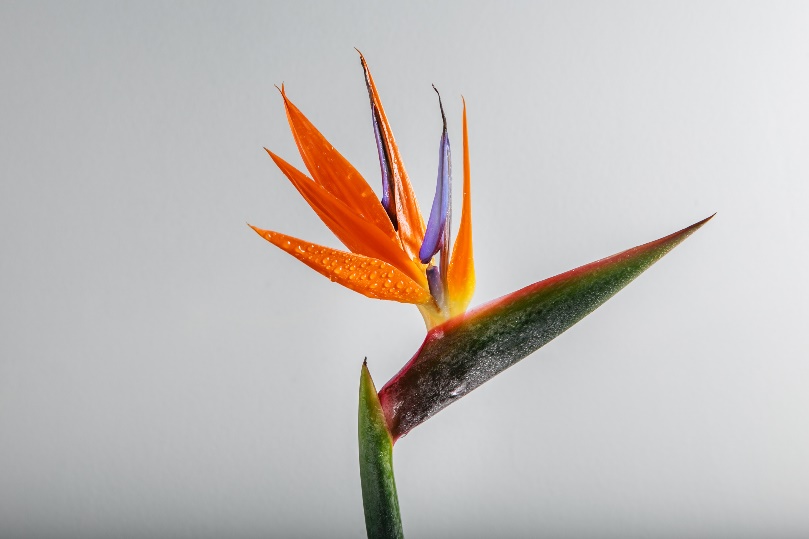 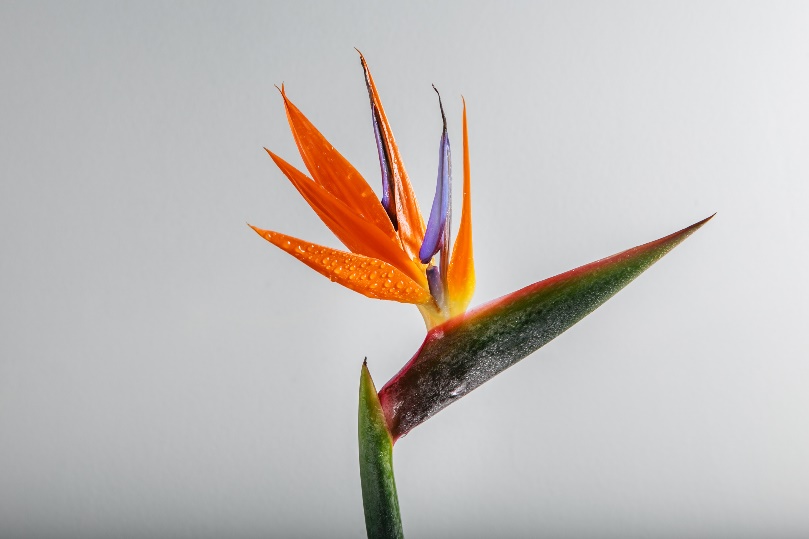 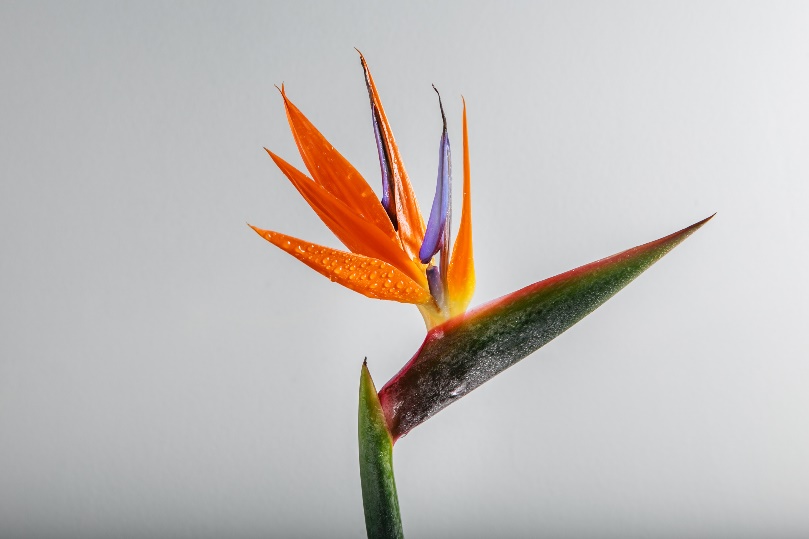 The Coressel Family
Sister Mary Danielle (Luella Mary Jean Coressel) was born in Defiance, Ohio, on June 1, 1928. She was the second child and first girl born to Daniel Joseph and Berna Elenor (Boff) Coressel.
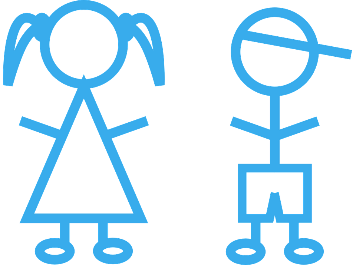 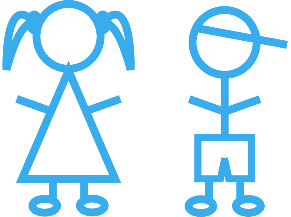 Mary Jean
James
The family was eventually blessed with two more boys and five more girls!
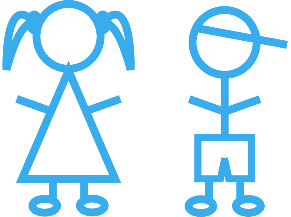 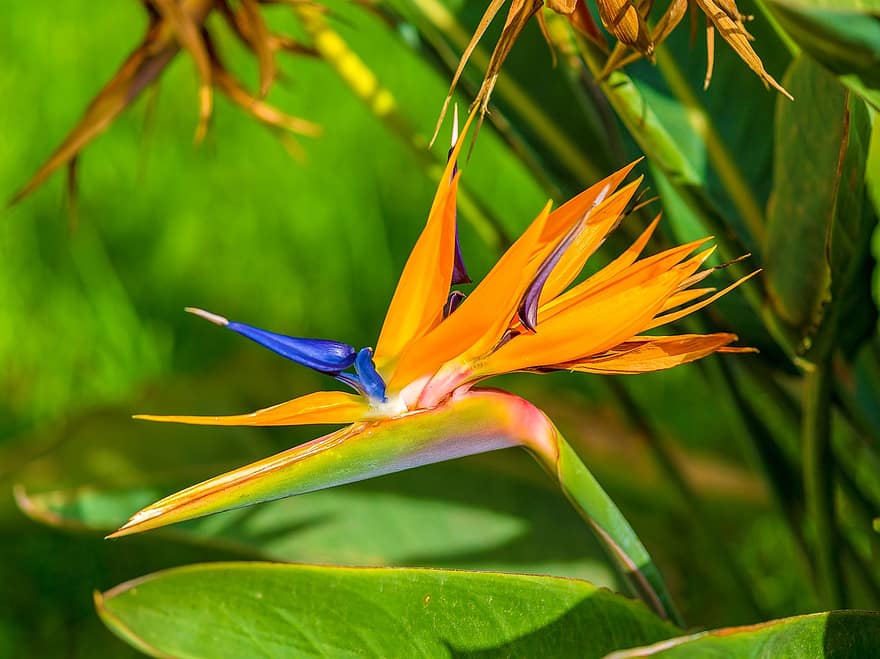 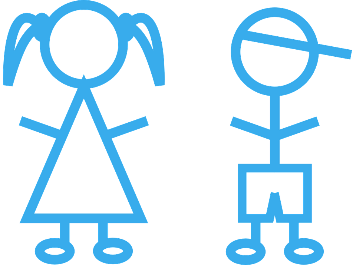 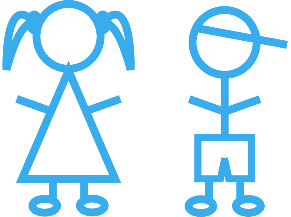 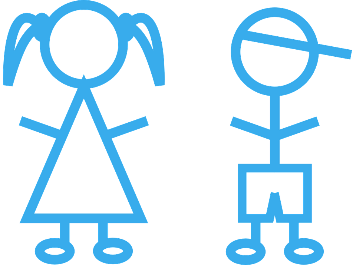 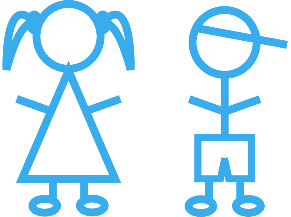 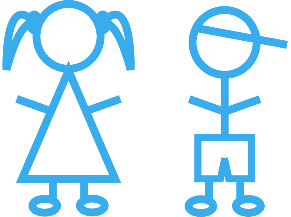 Joyce
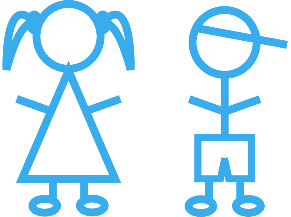 Richard
Eileen
Dolores
Carol
David
Lois
James and Mary Jean
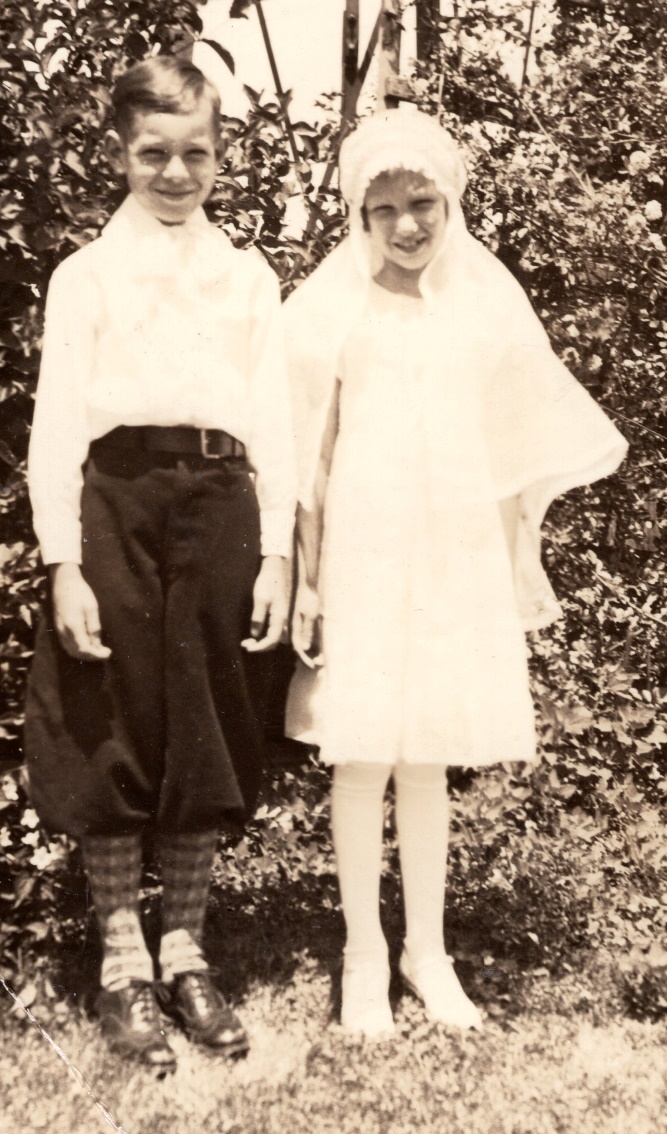 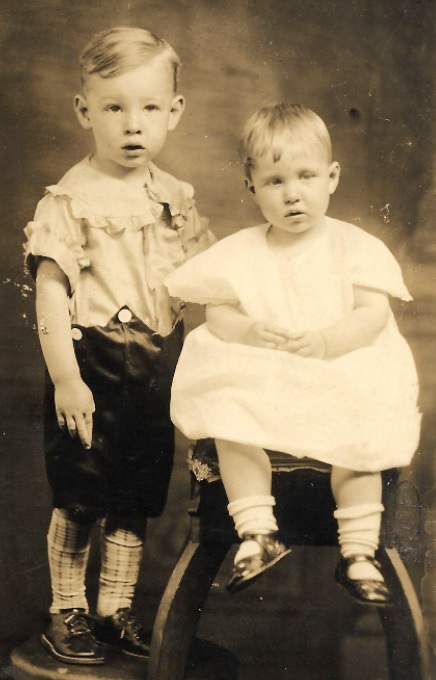 Betty and Mary Jean
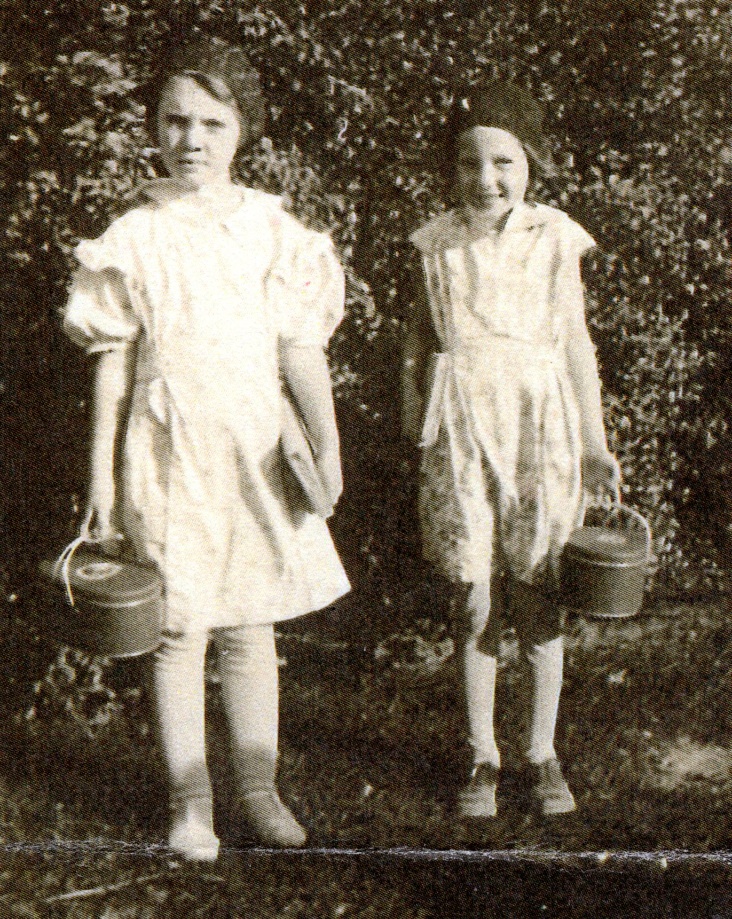 First Communion
The Coressel Family
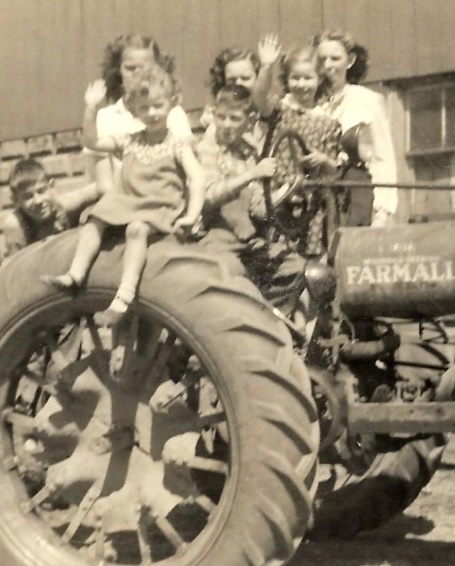 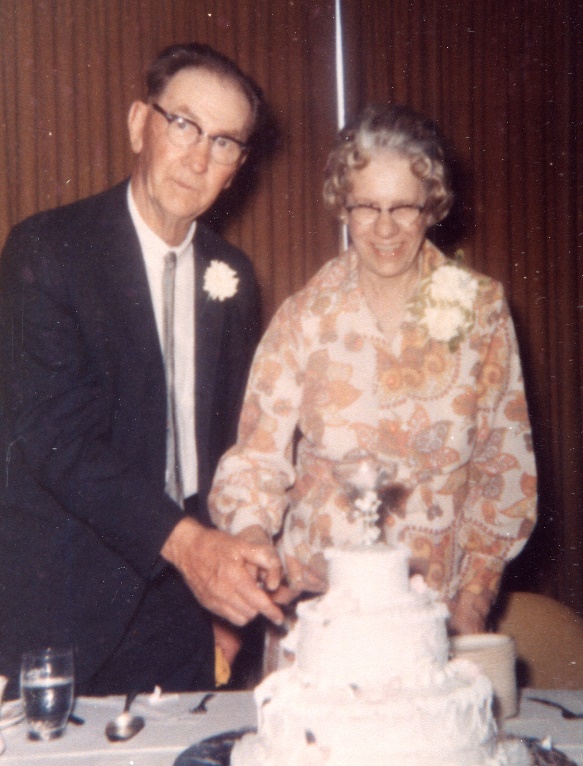 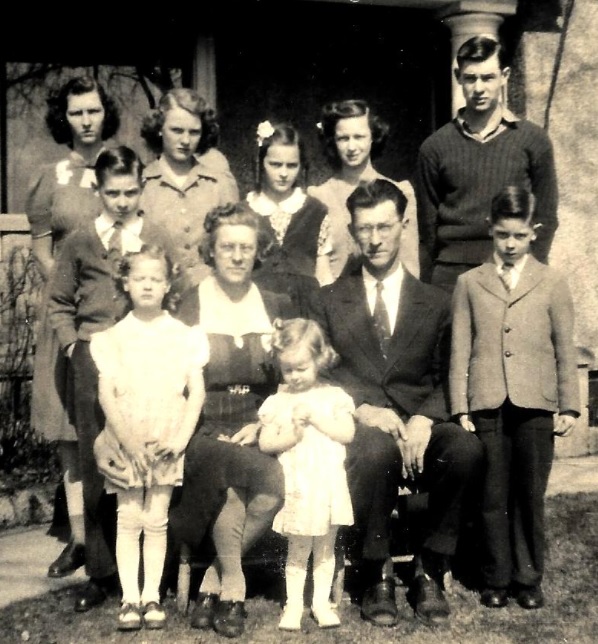 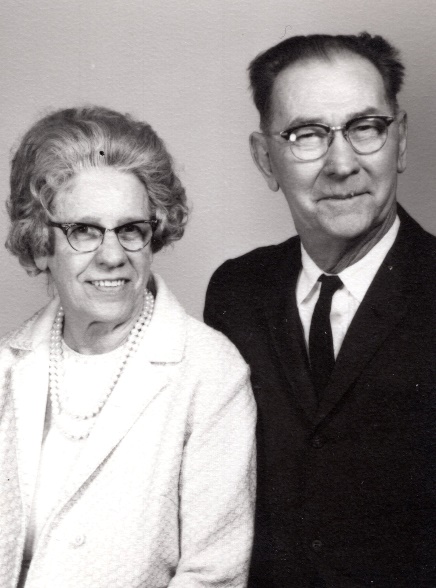 Mom and Dad
8 of 9 Children on the Tractor!
All 6 Girls!
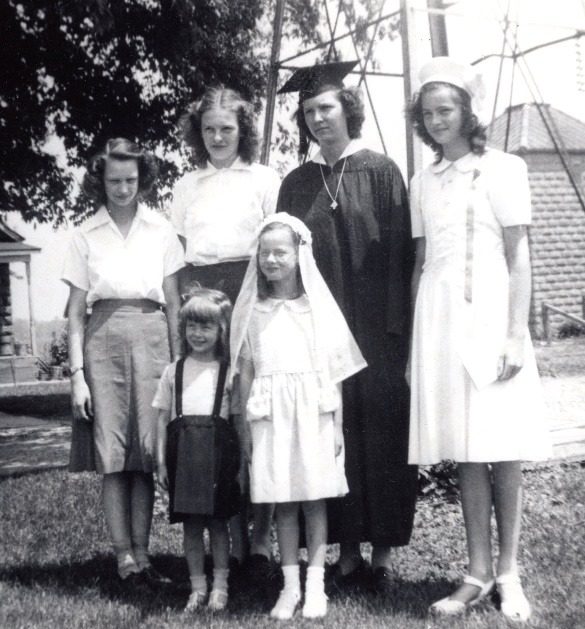 Mary Jean
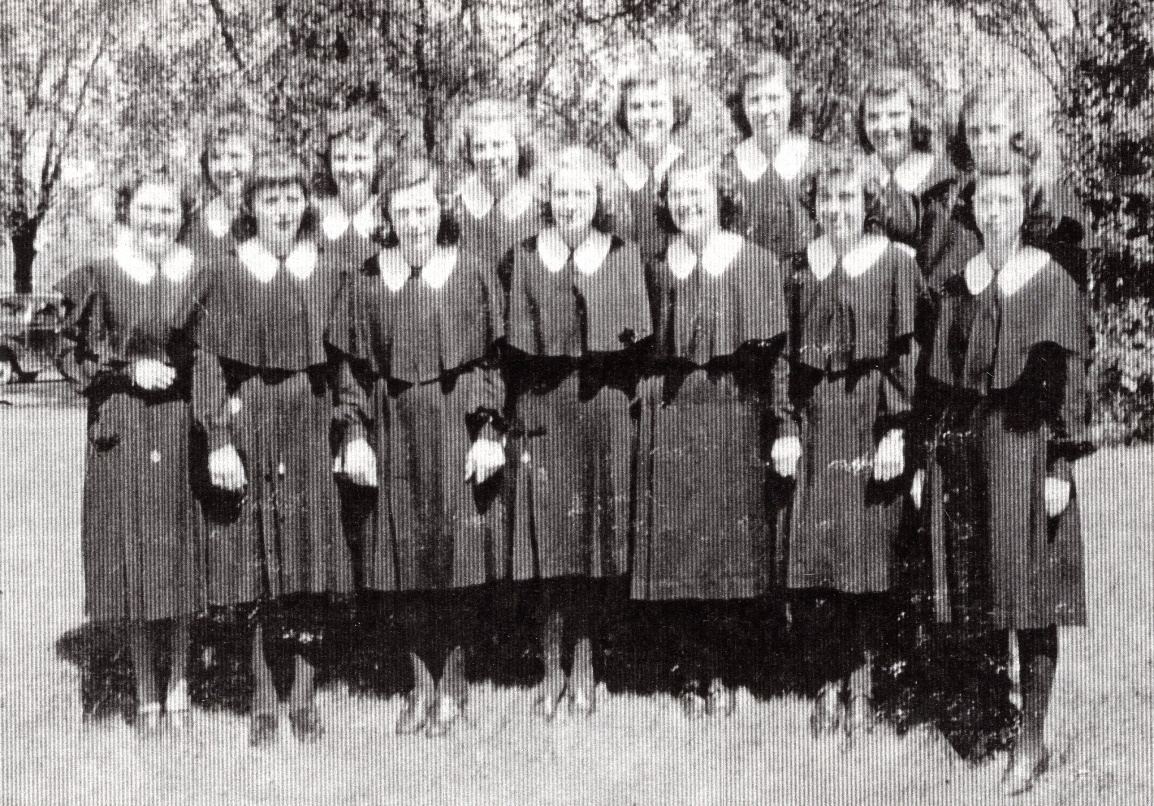 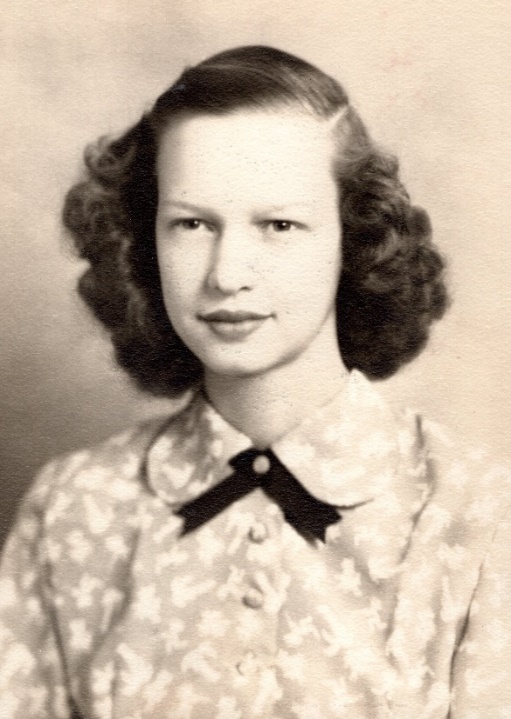 Postulant
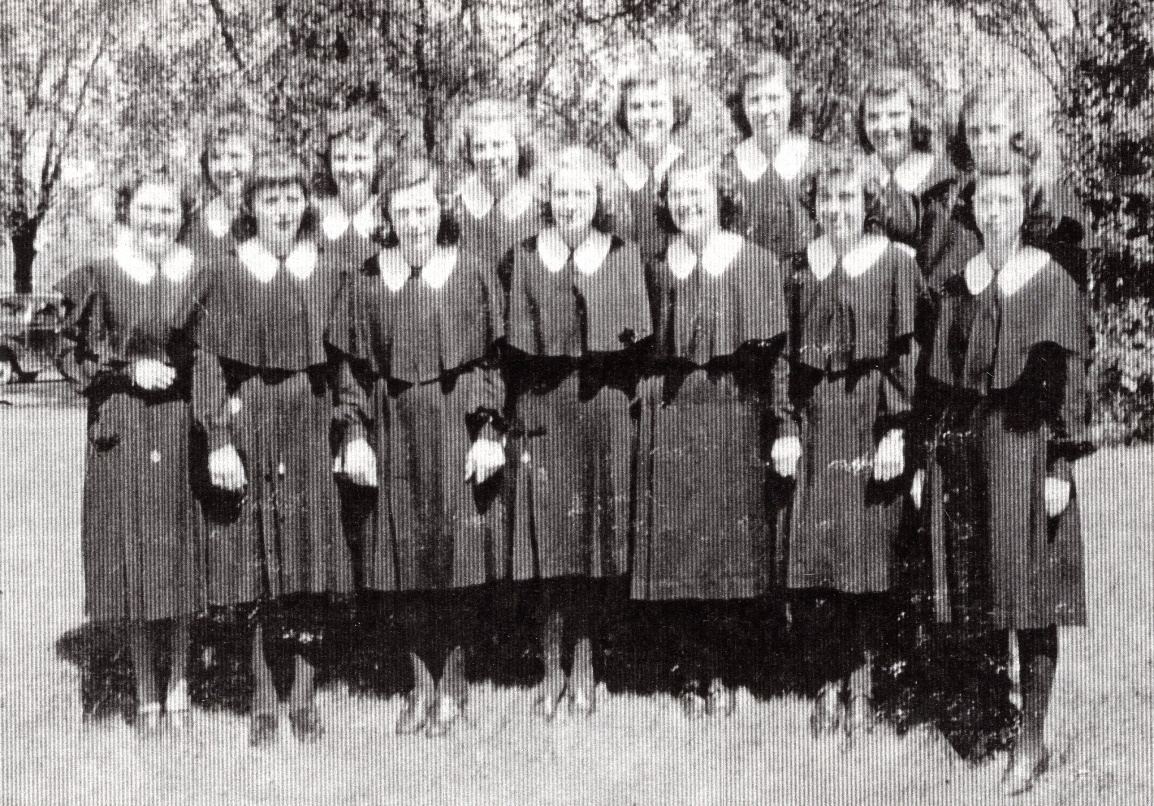 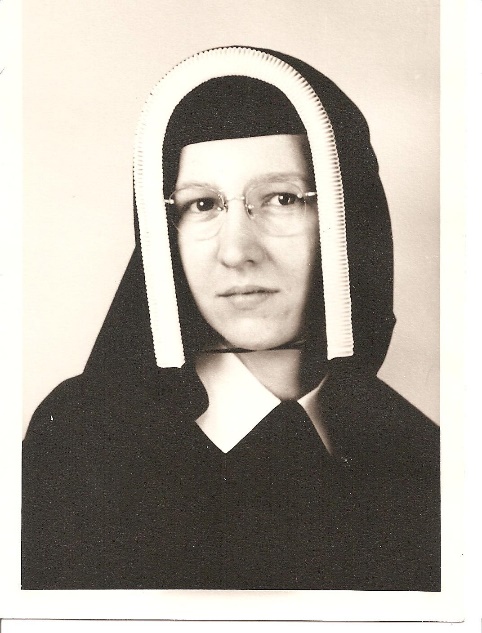 Sister Mary Danielle
Invested August 10, 1948
Professed August 16, 1950
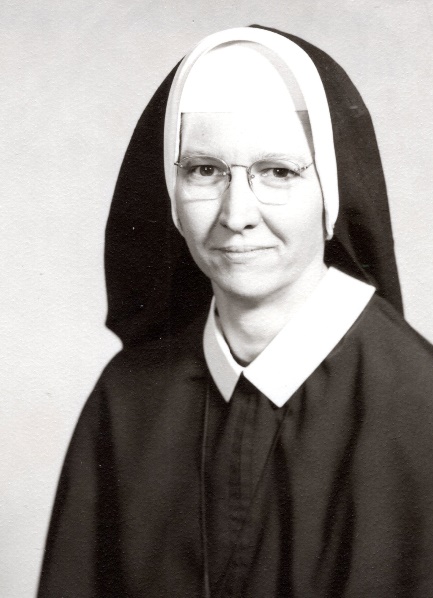 A Few Changes . . .
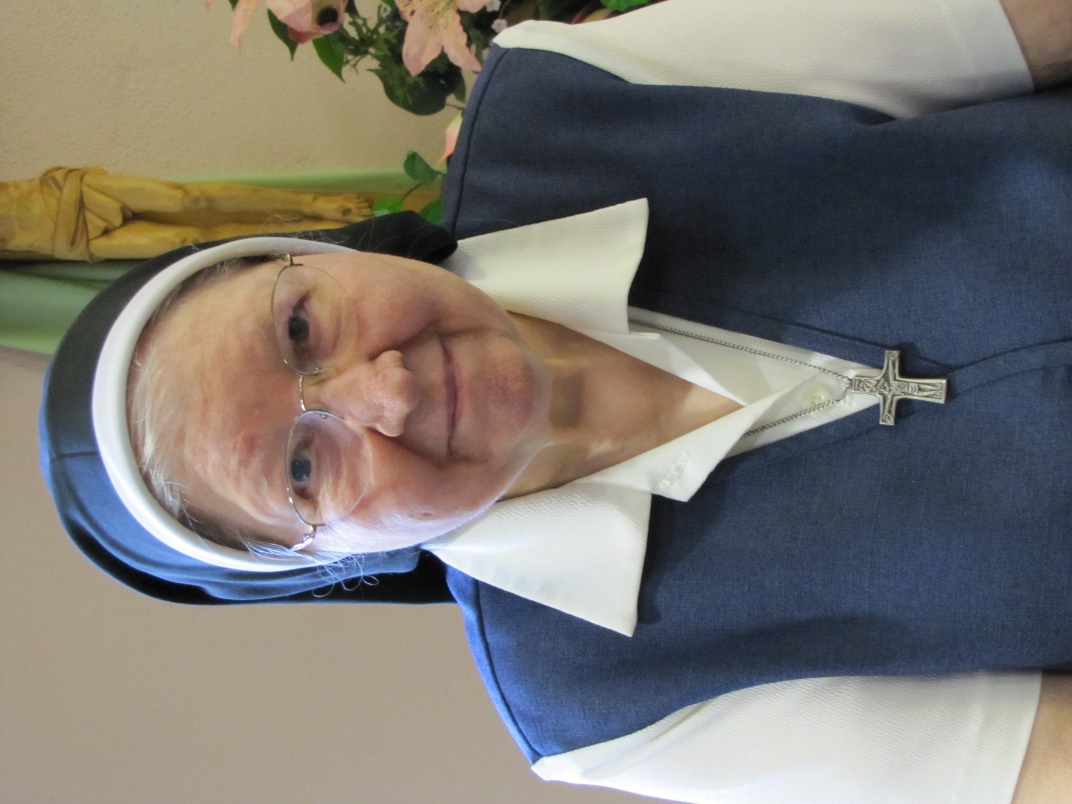 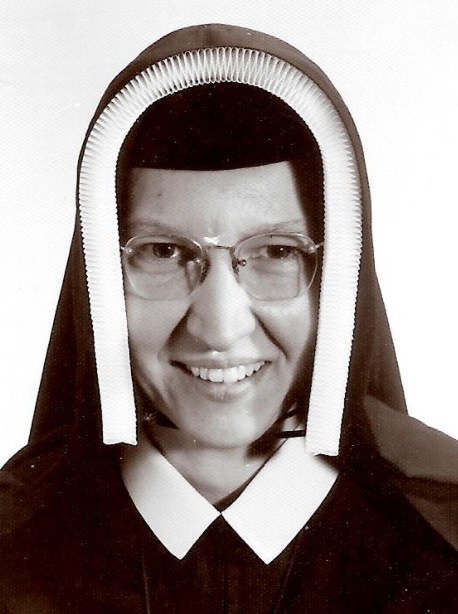 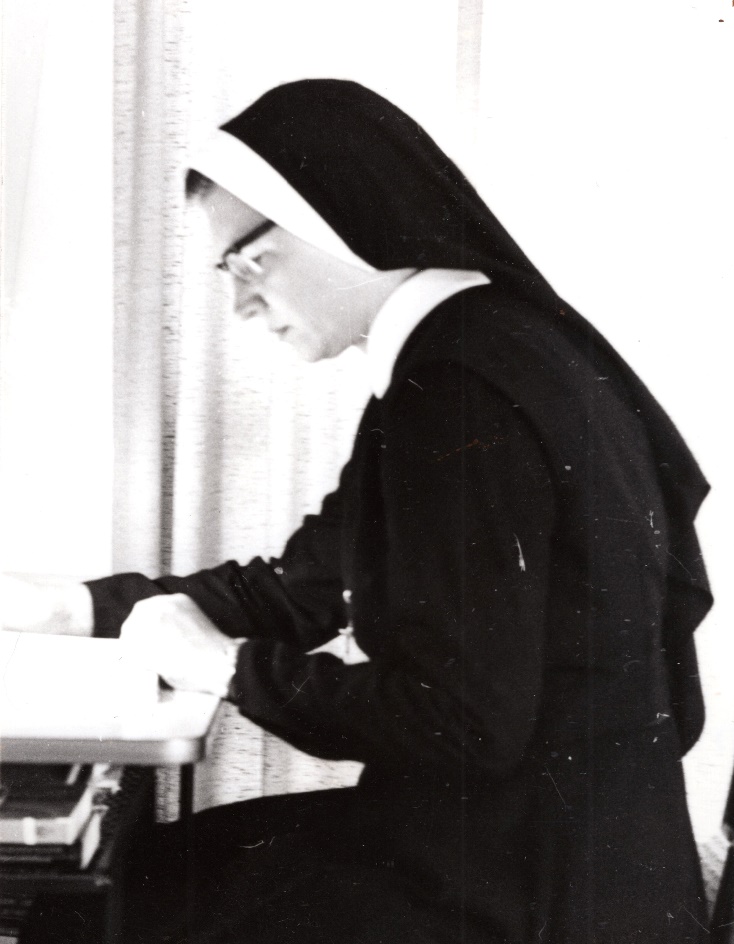 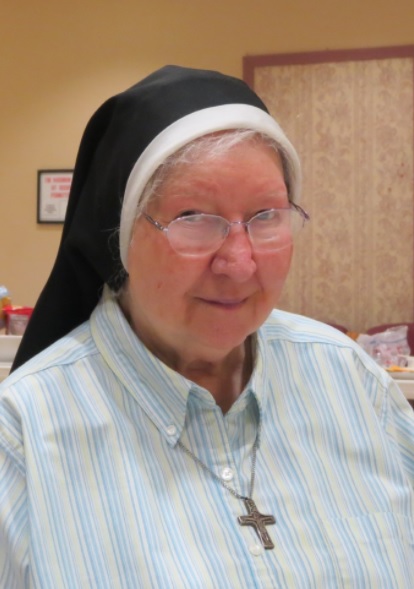 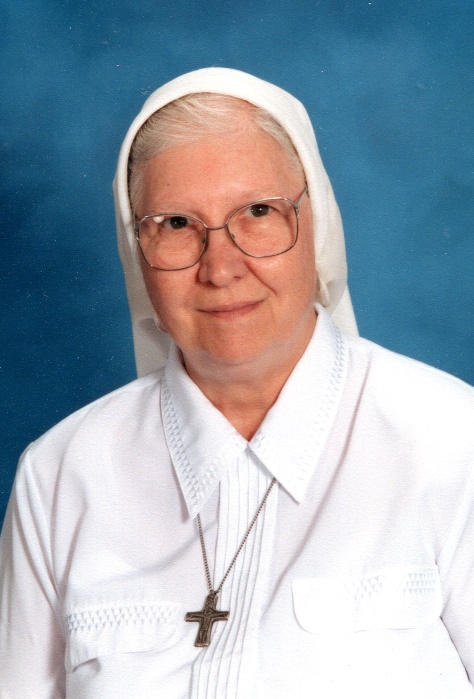 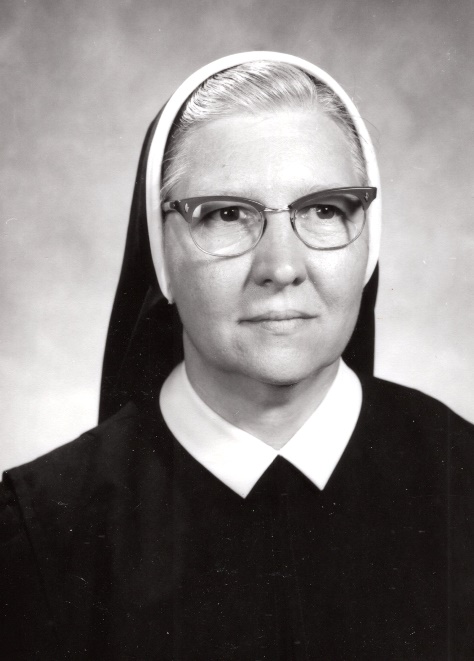 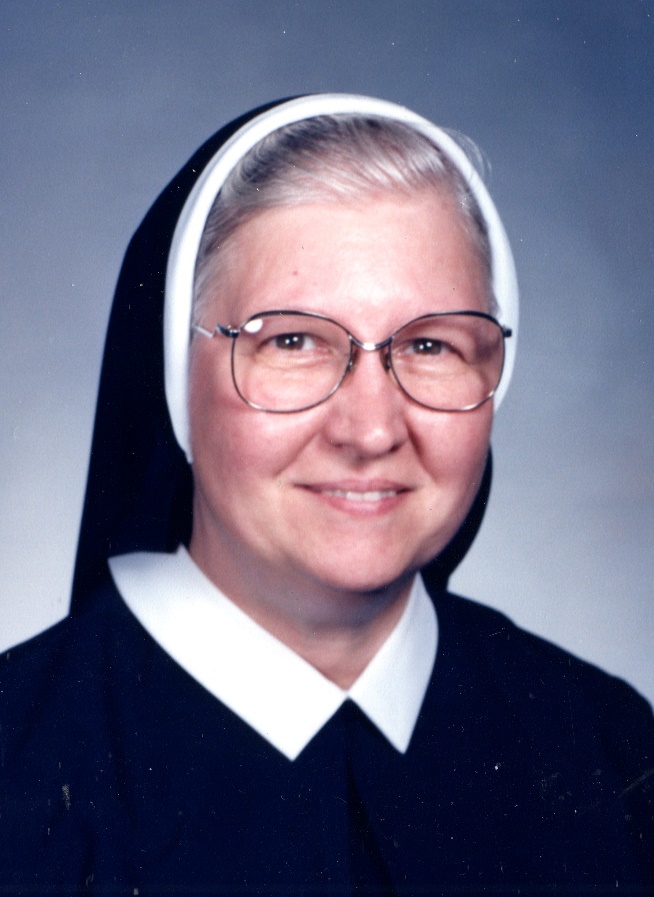 . . . Over the Years
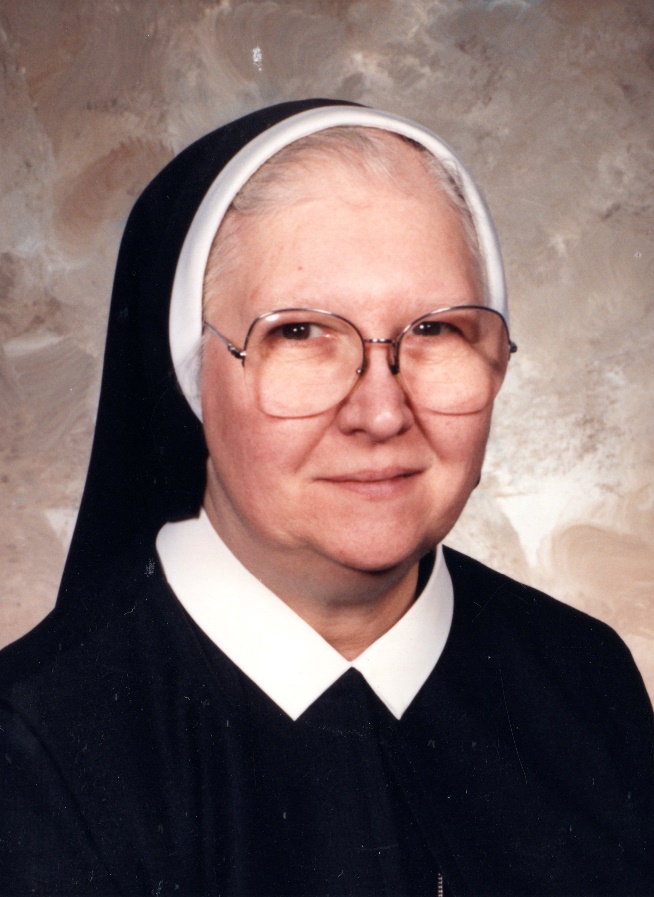 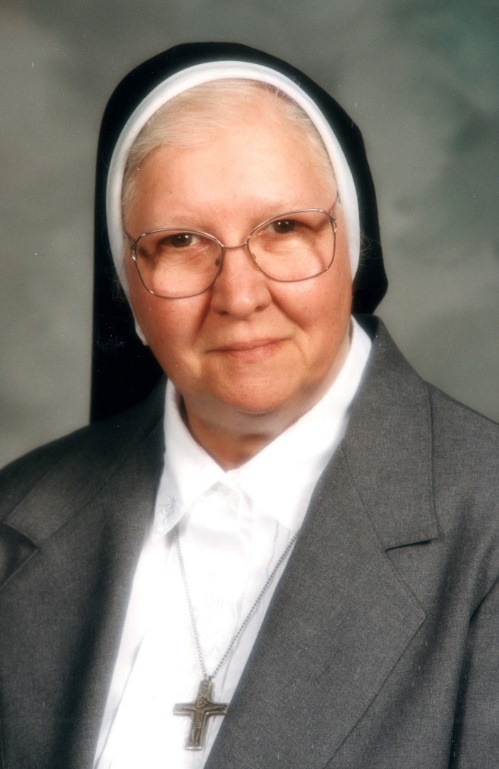 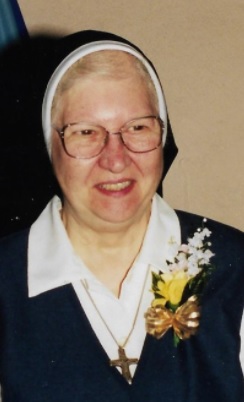 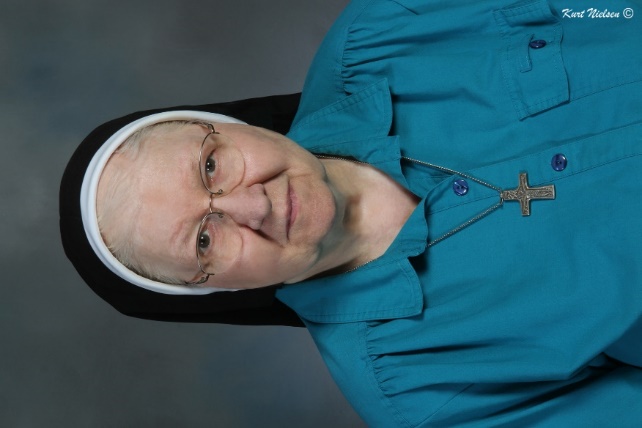 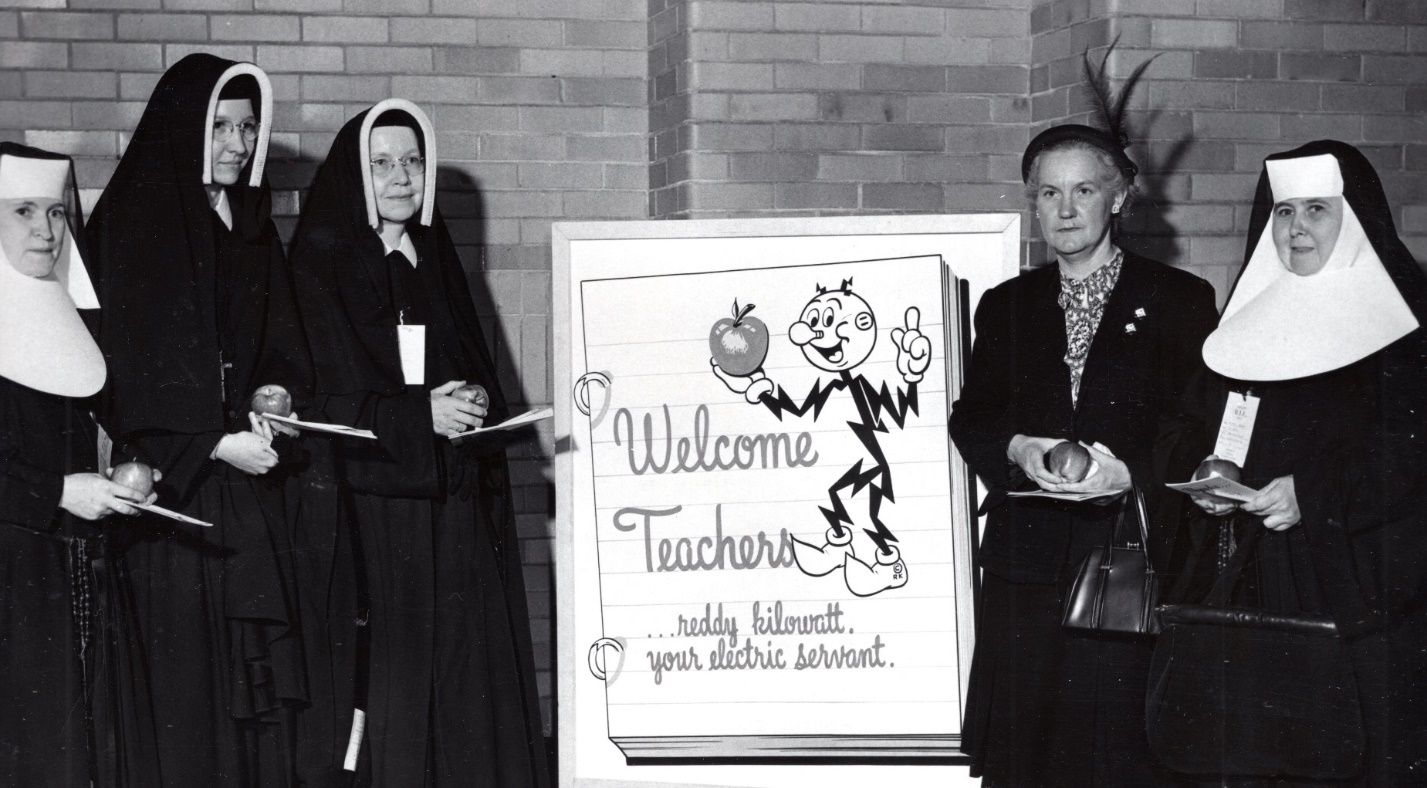 Remember BIE Days??
The Physics Classat Boston College
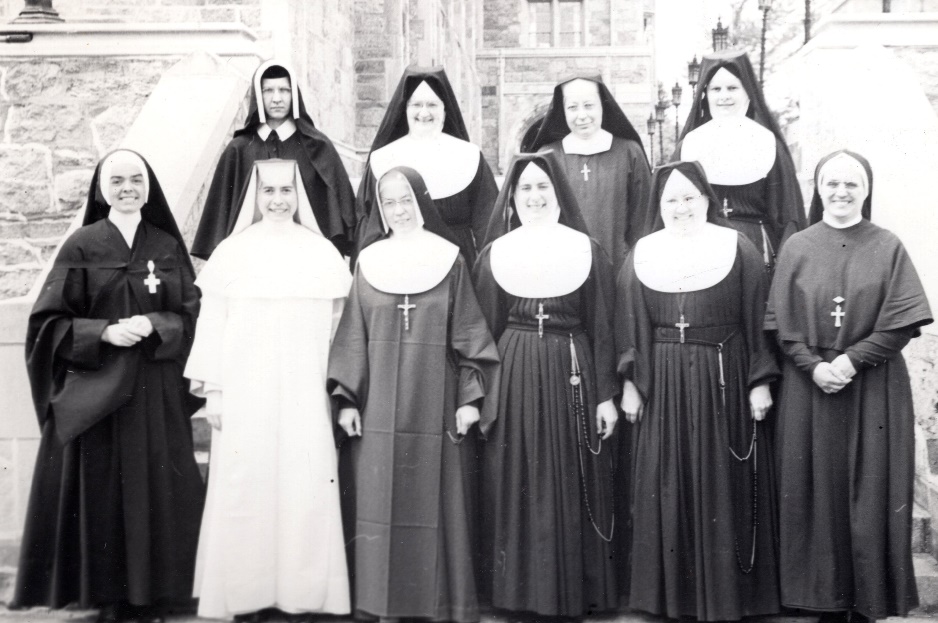 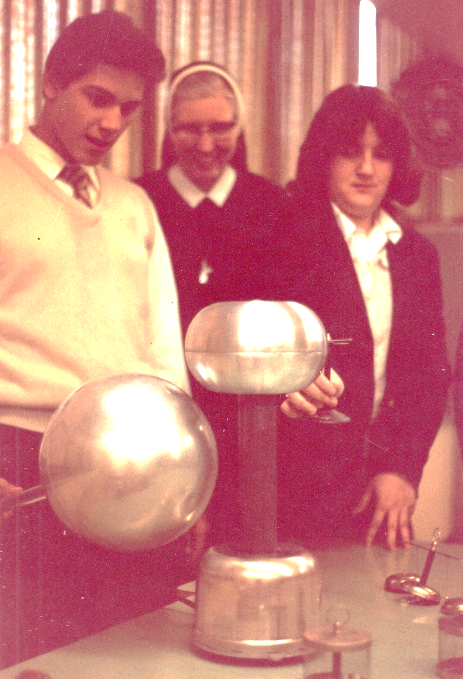 Physics Teacher
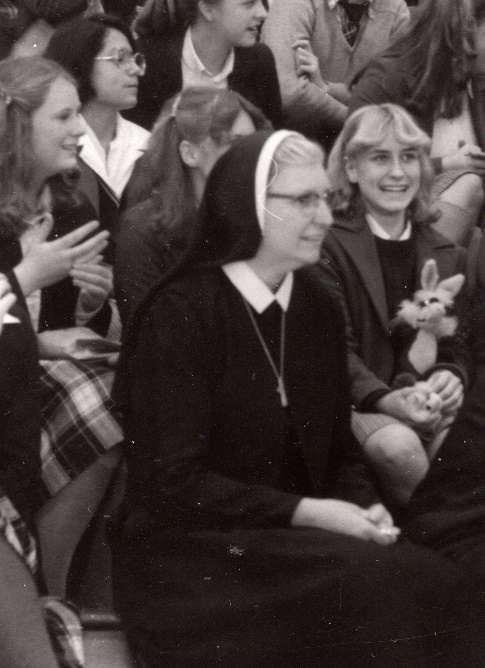 First Sister Principal of Blessed Trinity Academy, Jacksonville, FL . . .
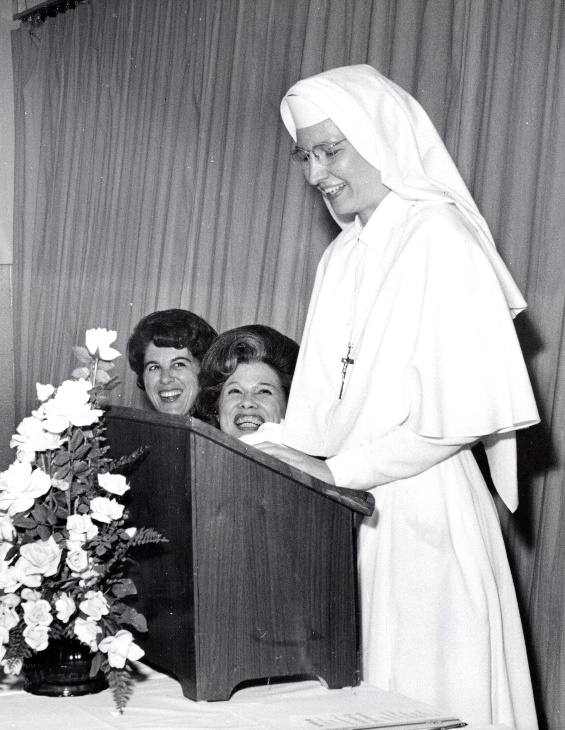 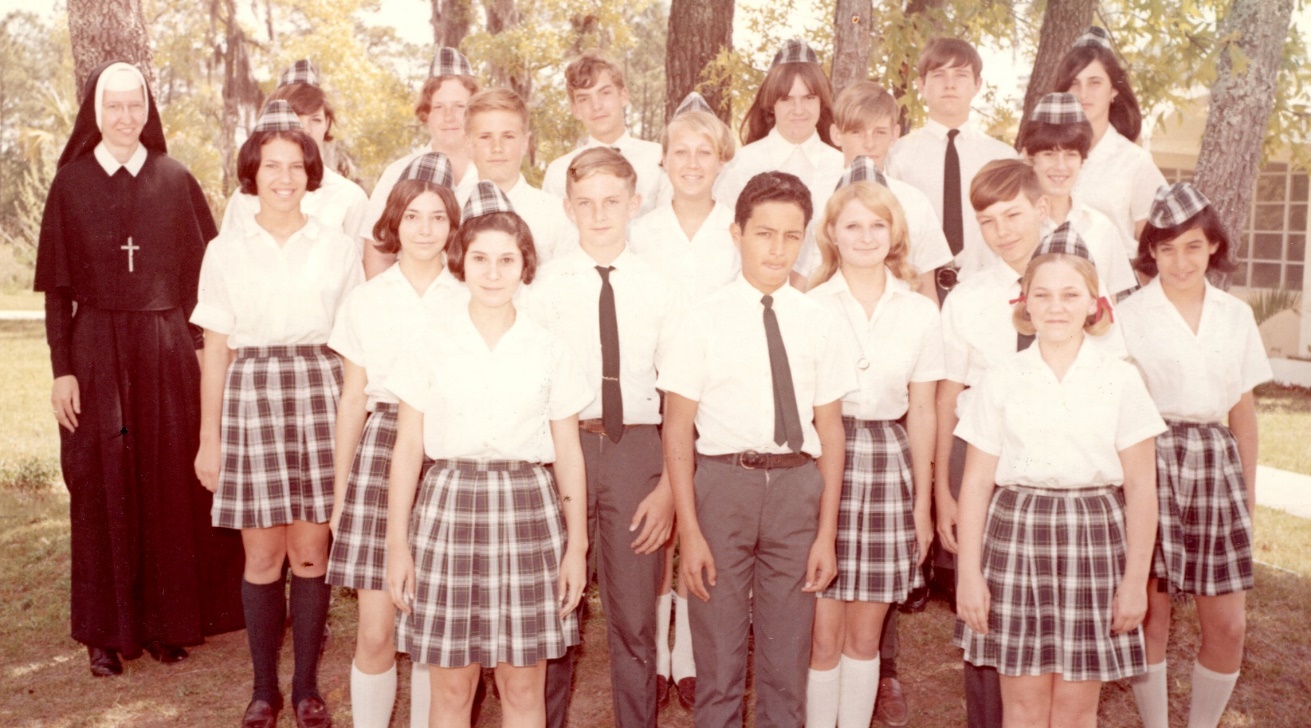 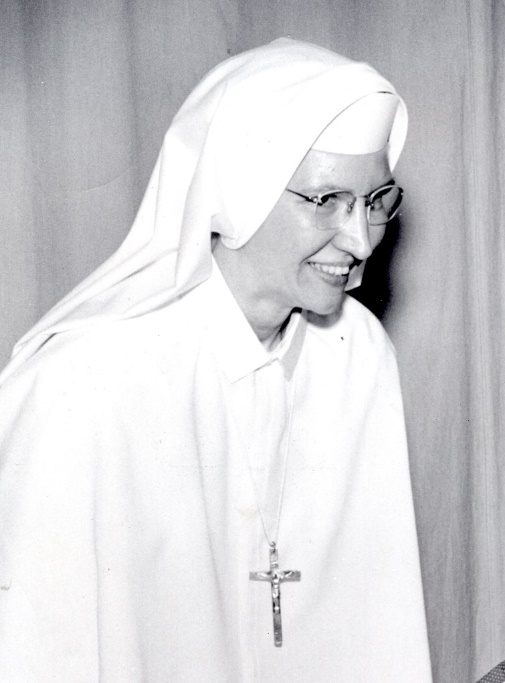 . . . and 8th Grade Teacher!
Her Beloved PNG!!             Missioned and Sent!!
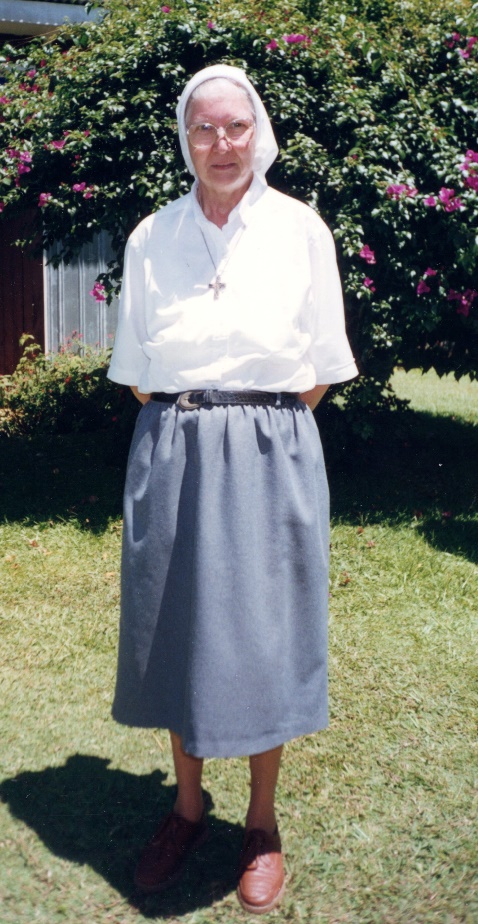 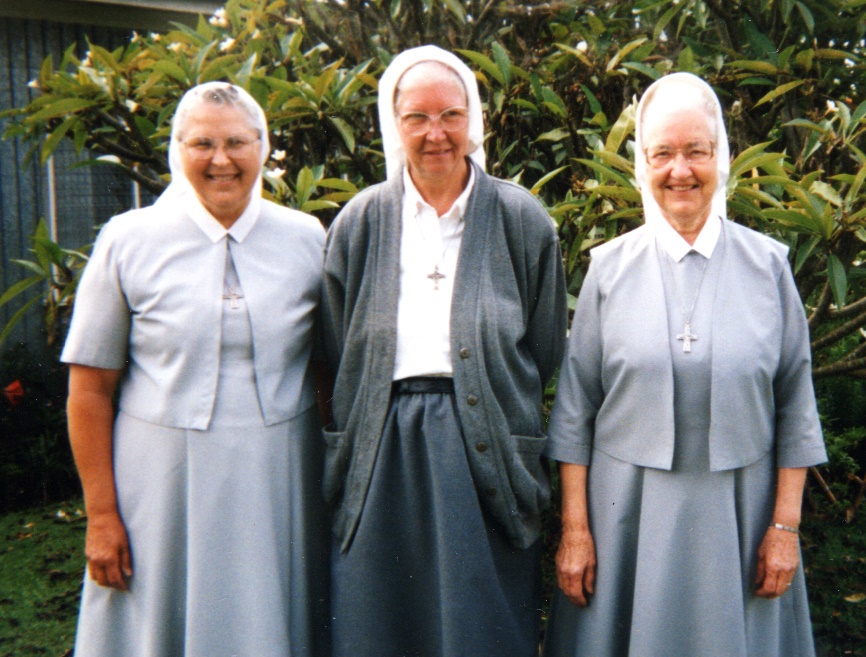 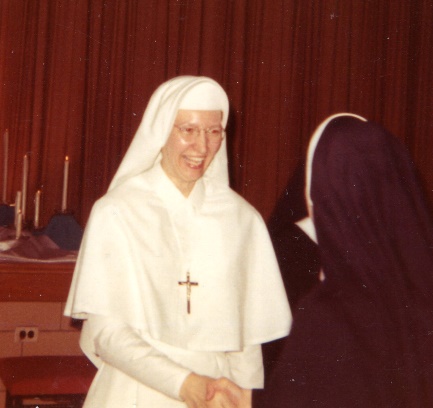 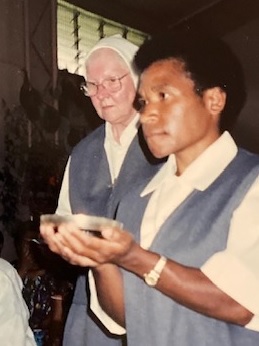 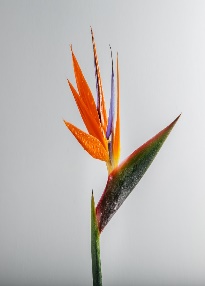 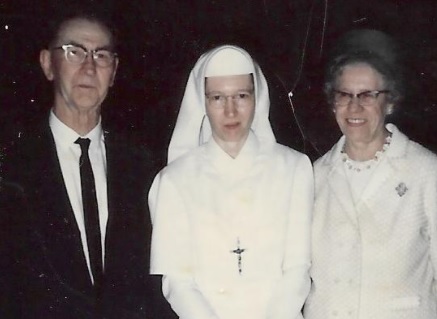 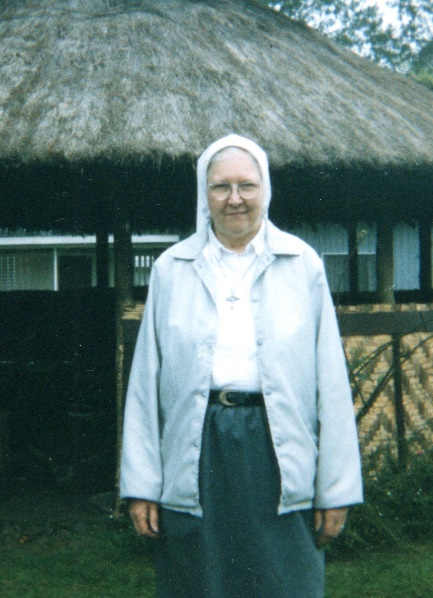 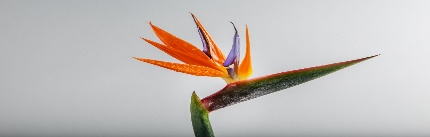 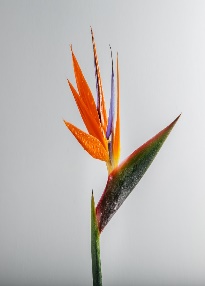 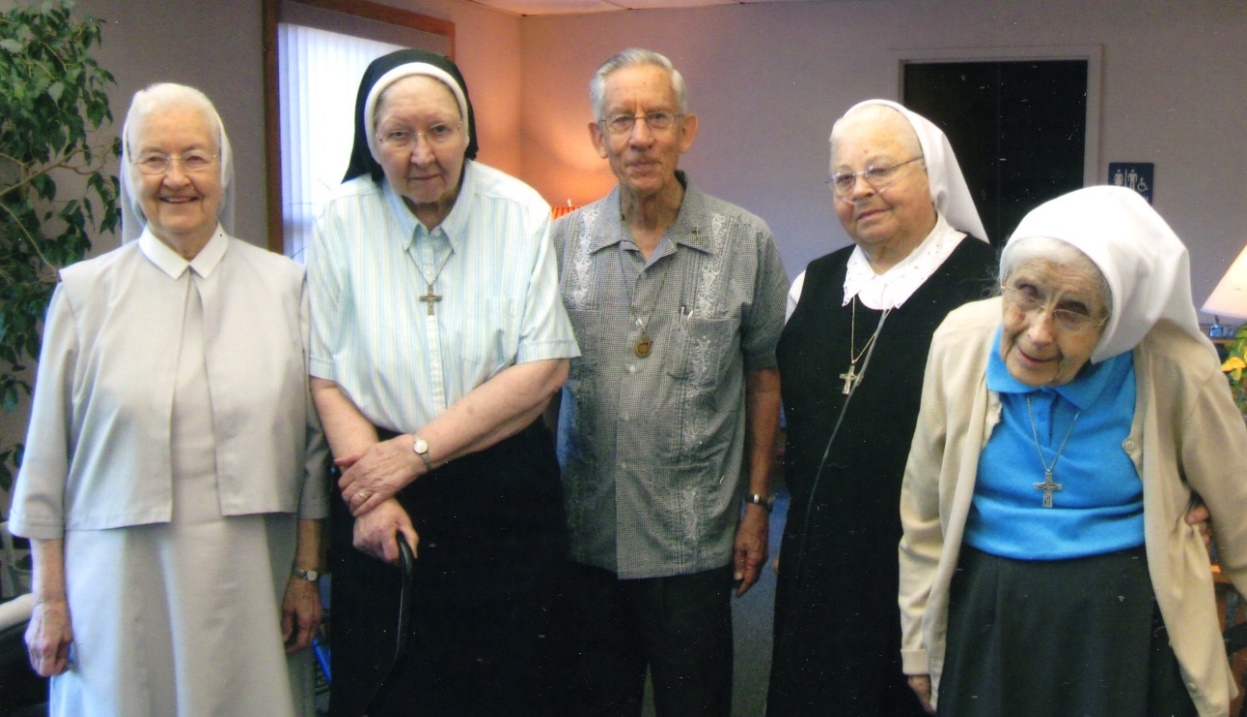 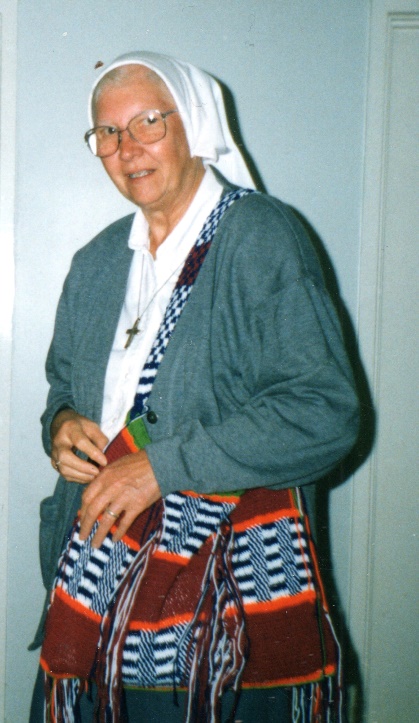 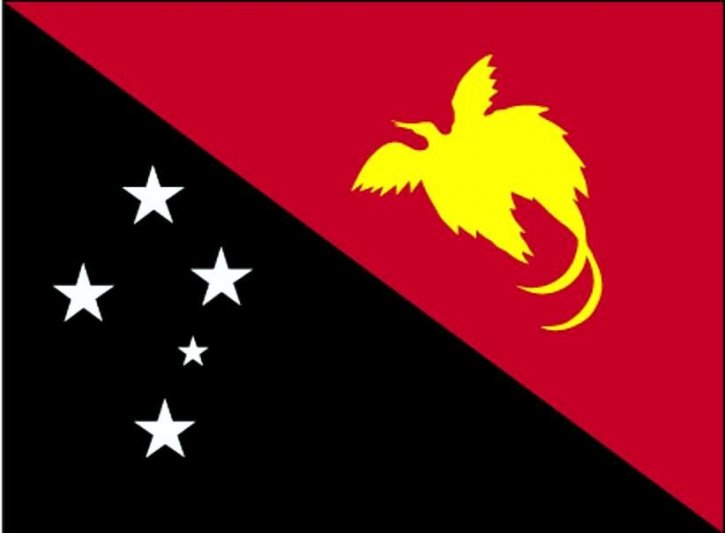 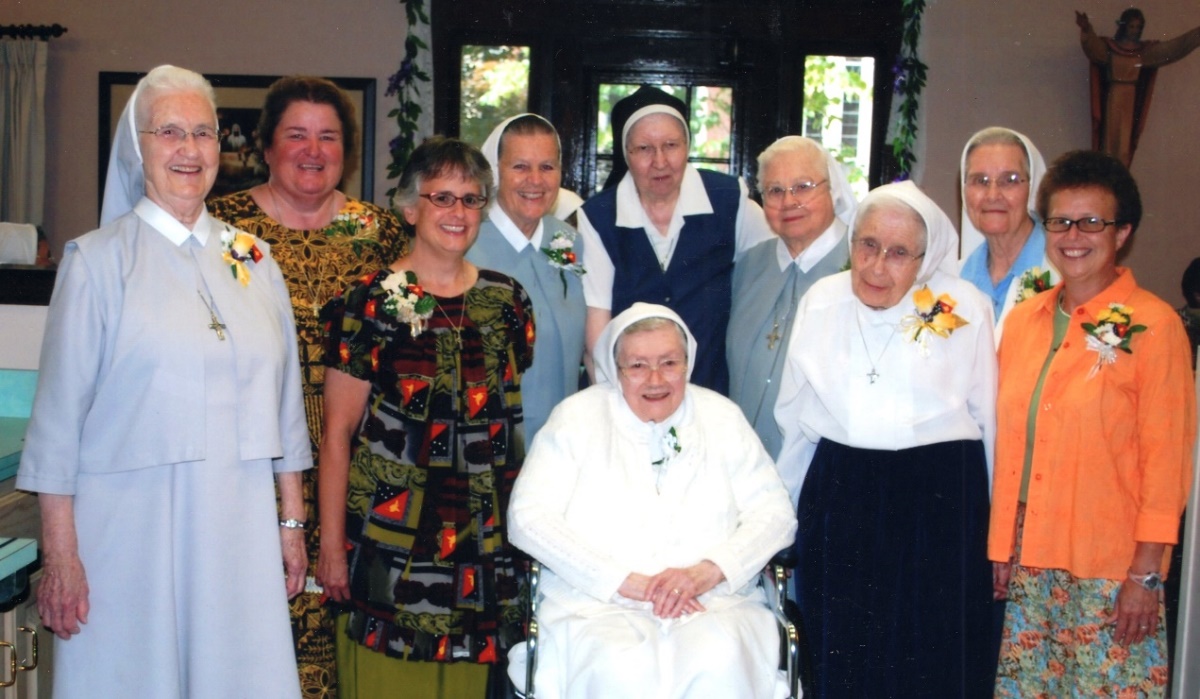 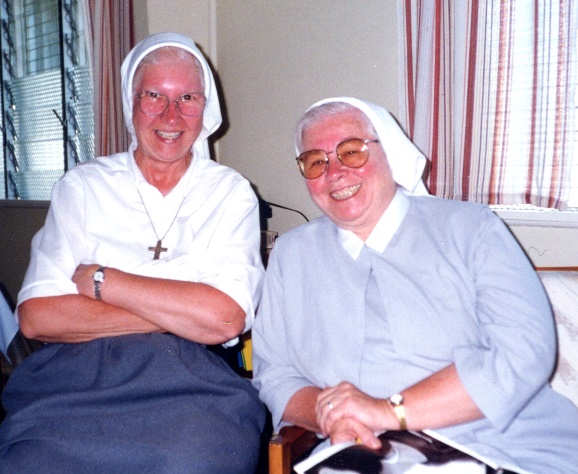 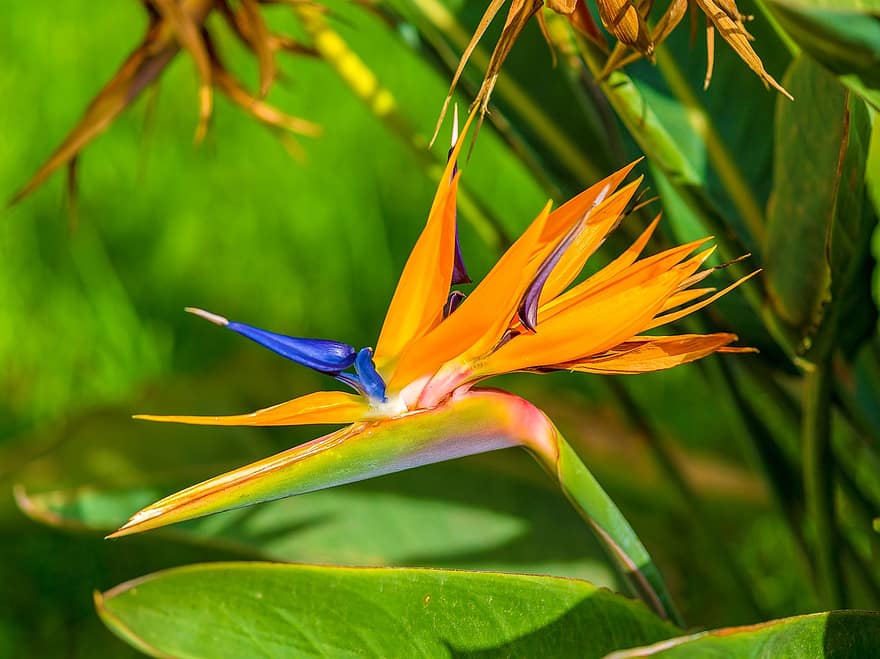 Shared Memories
Jubilee Celebrations
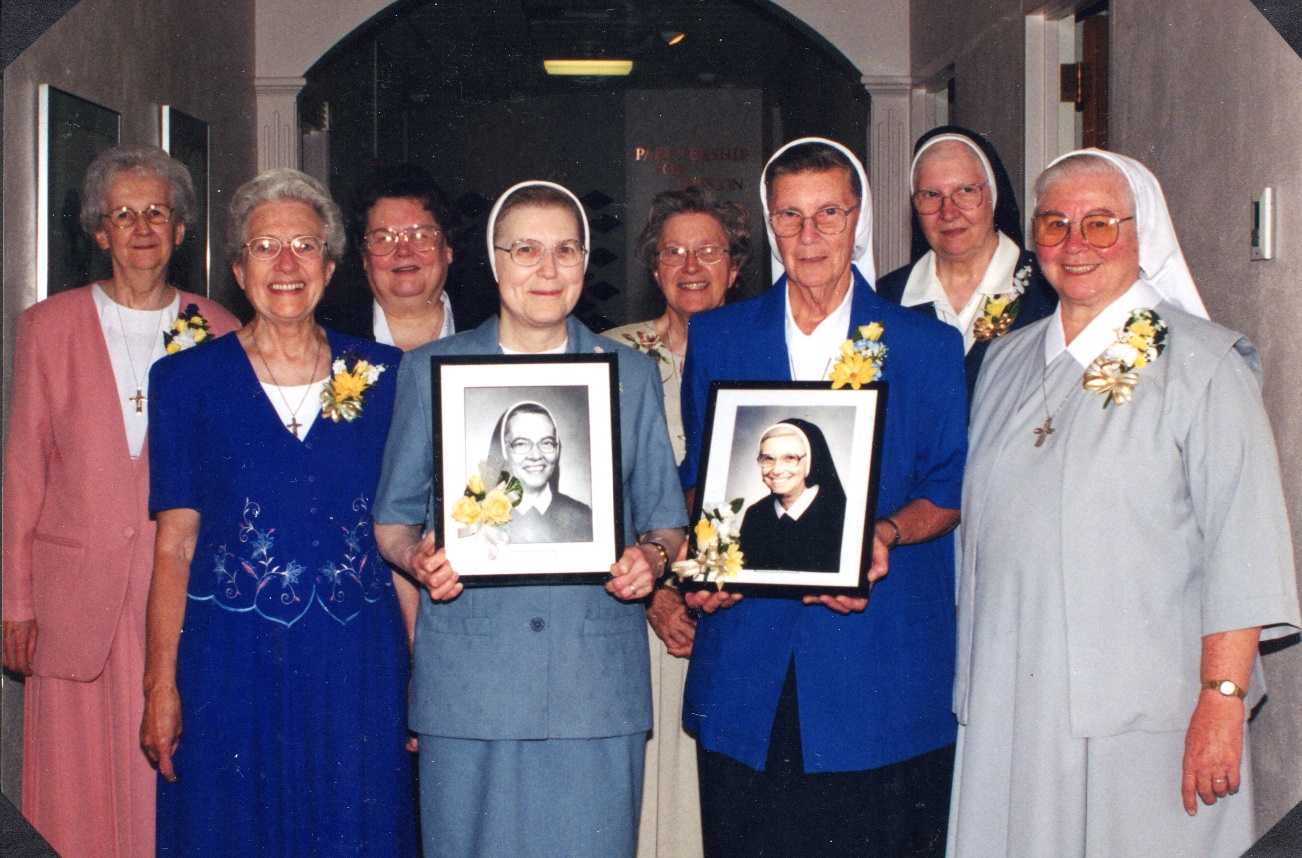 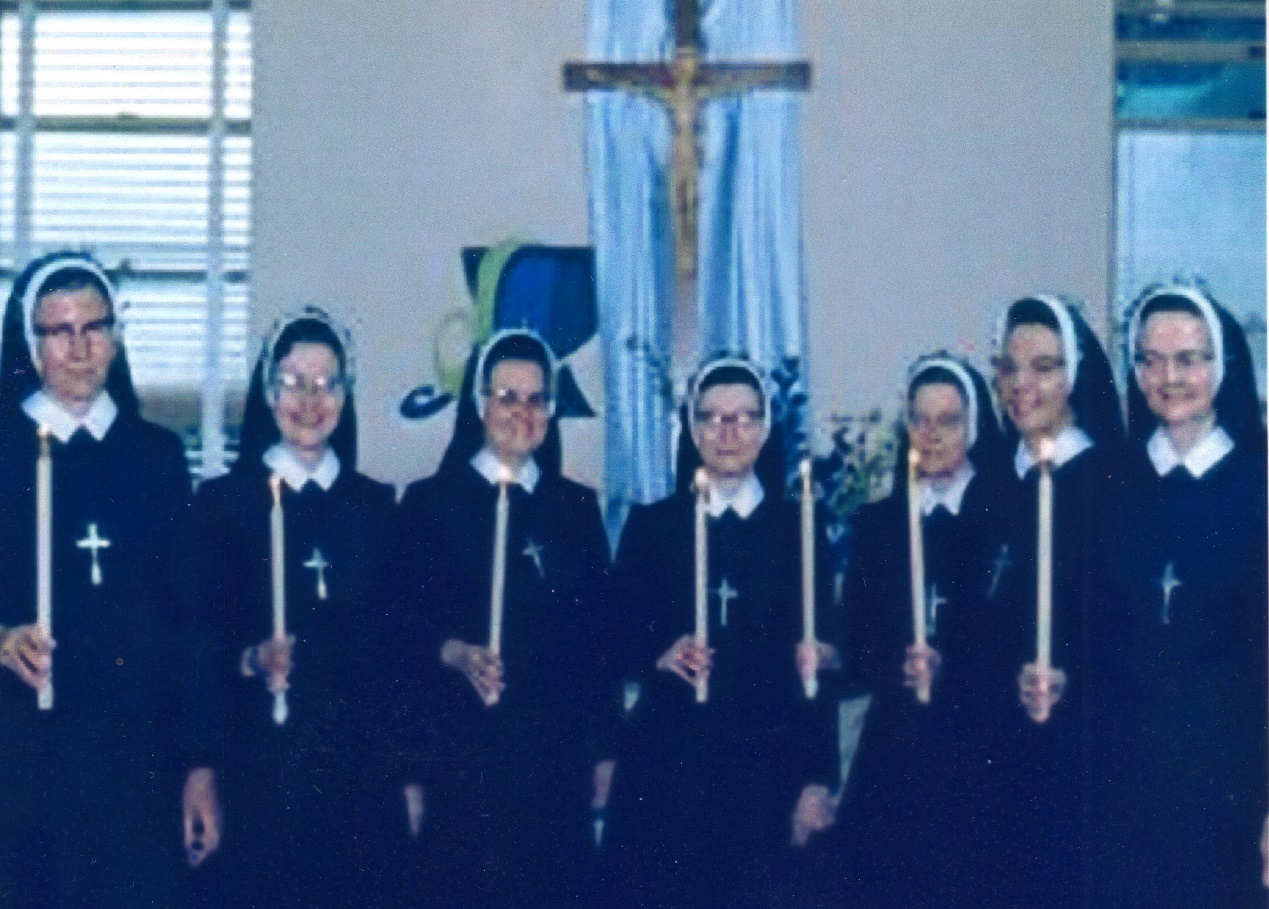 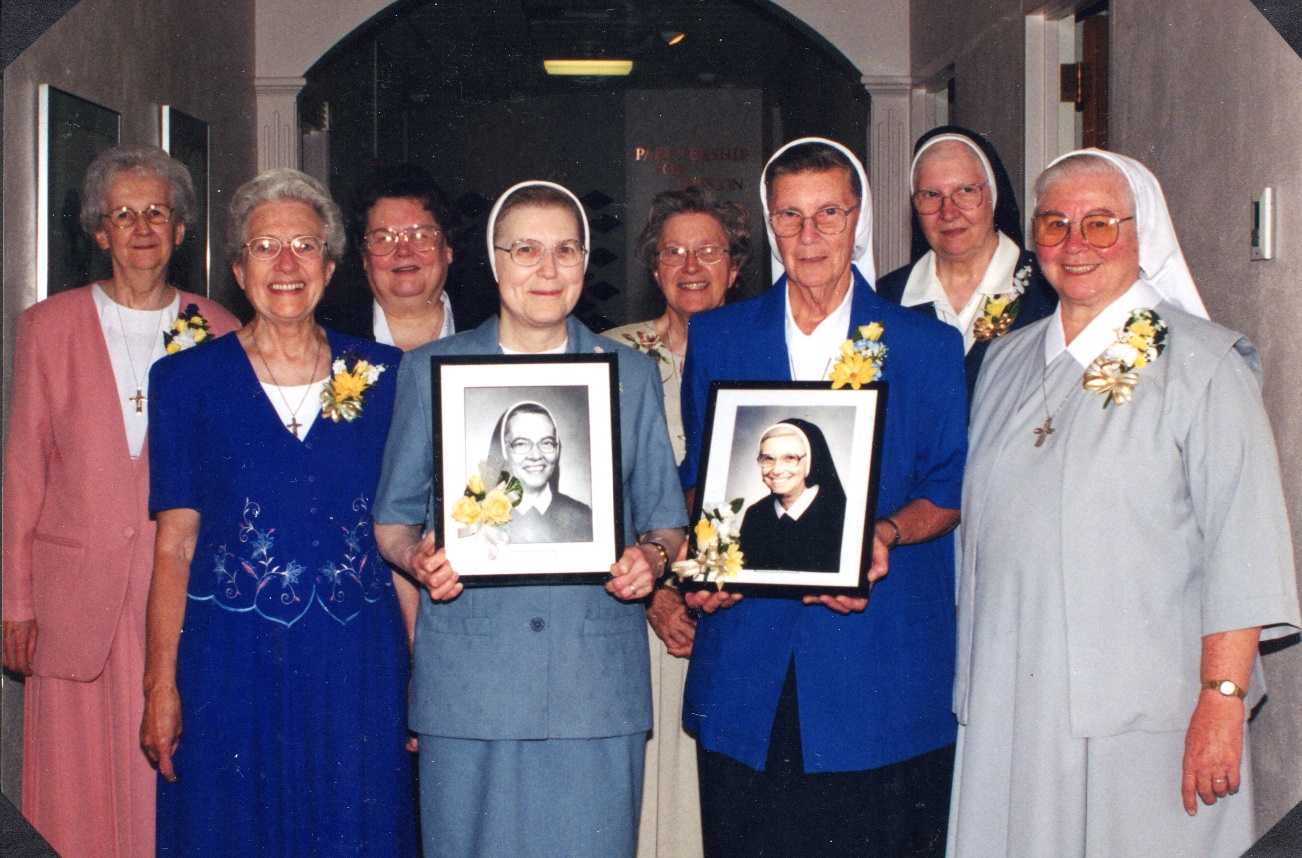 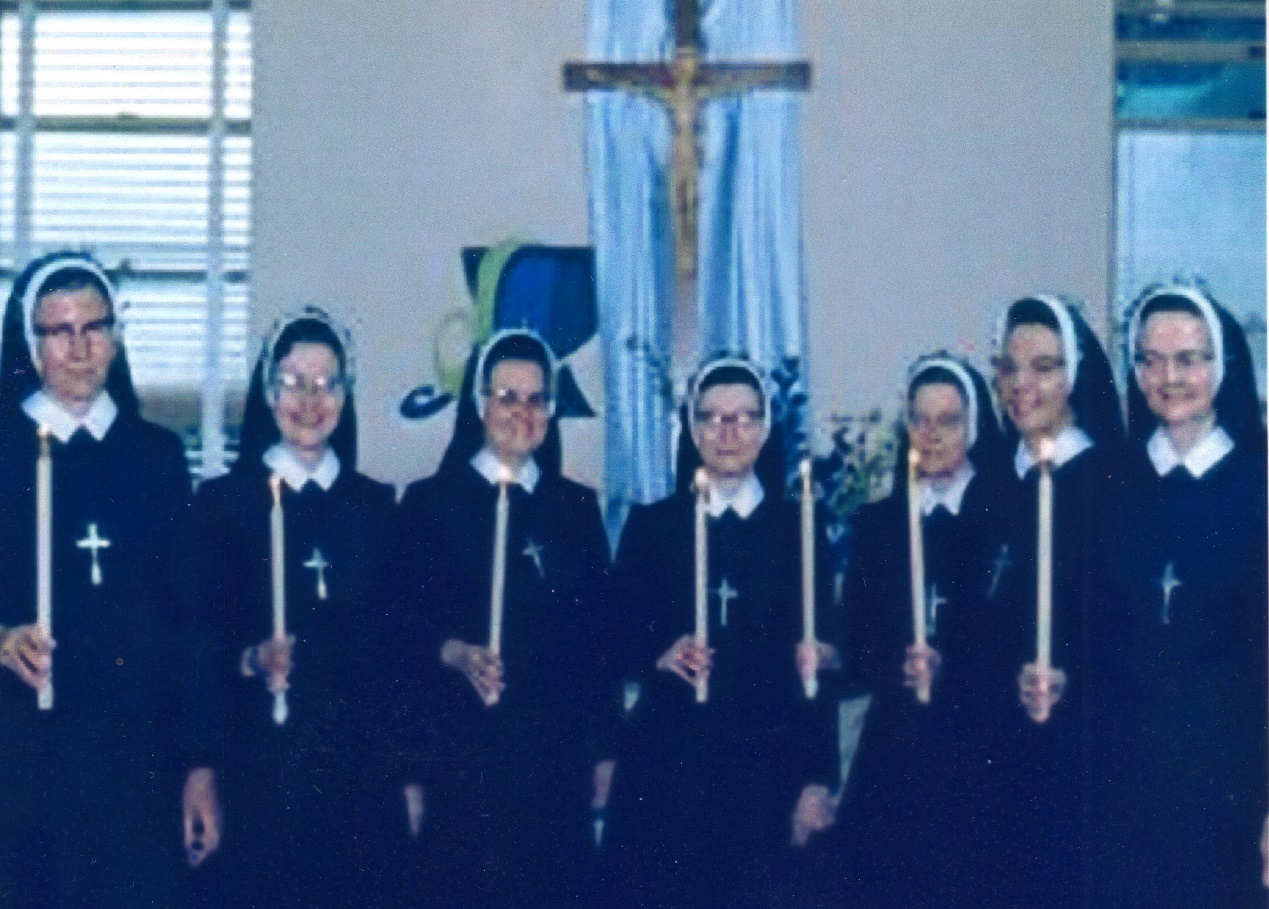 Silver Jubilee
25 Years   1975
(PNG: Sister Mary Jean Francis, Sister Mary Marisa, Sister Mary Helen Rita)
Golden Jubilee
50 Years    2000
Jubilee Celebrations
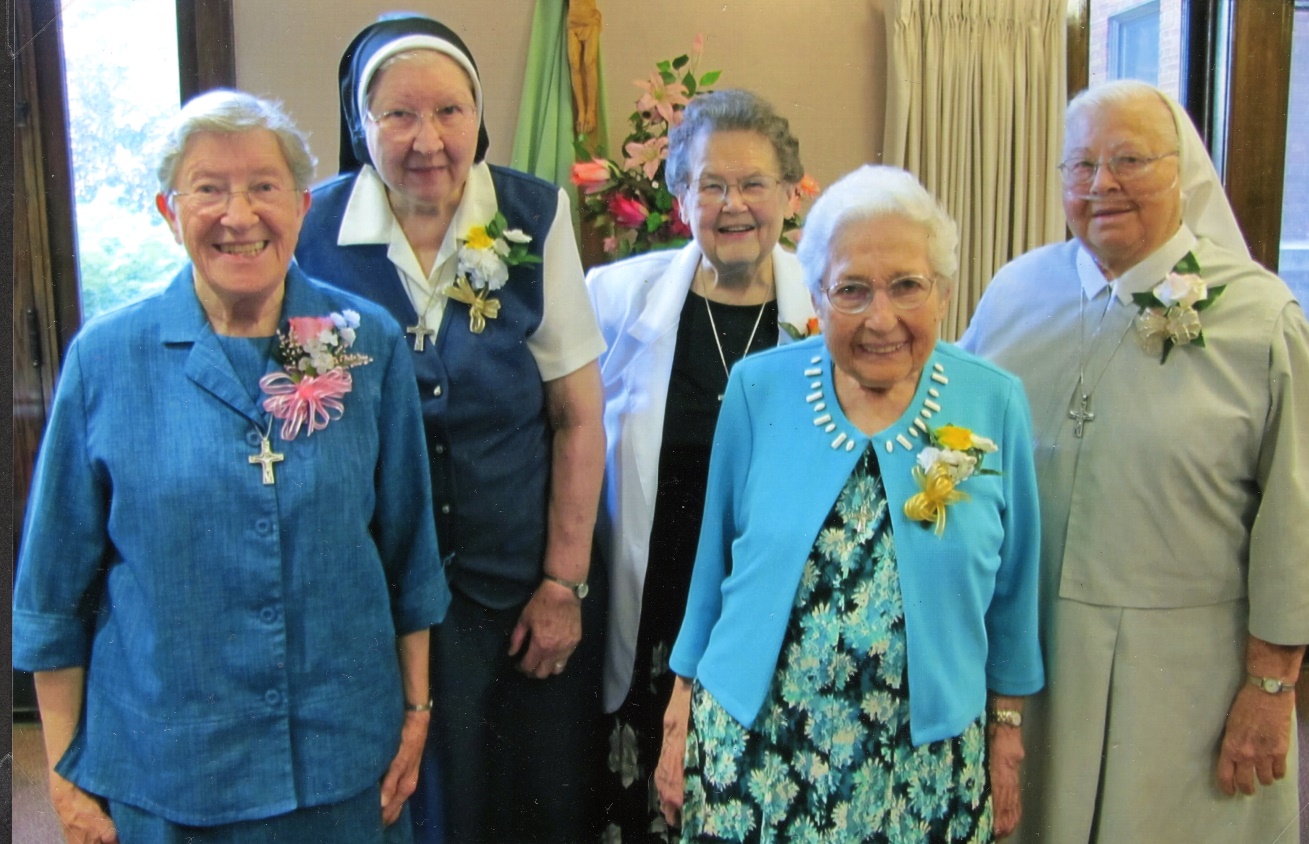 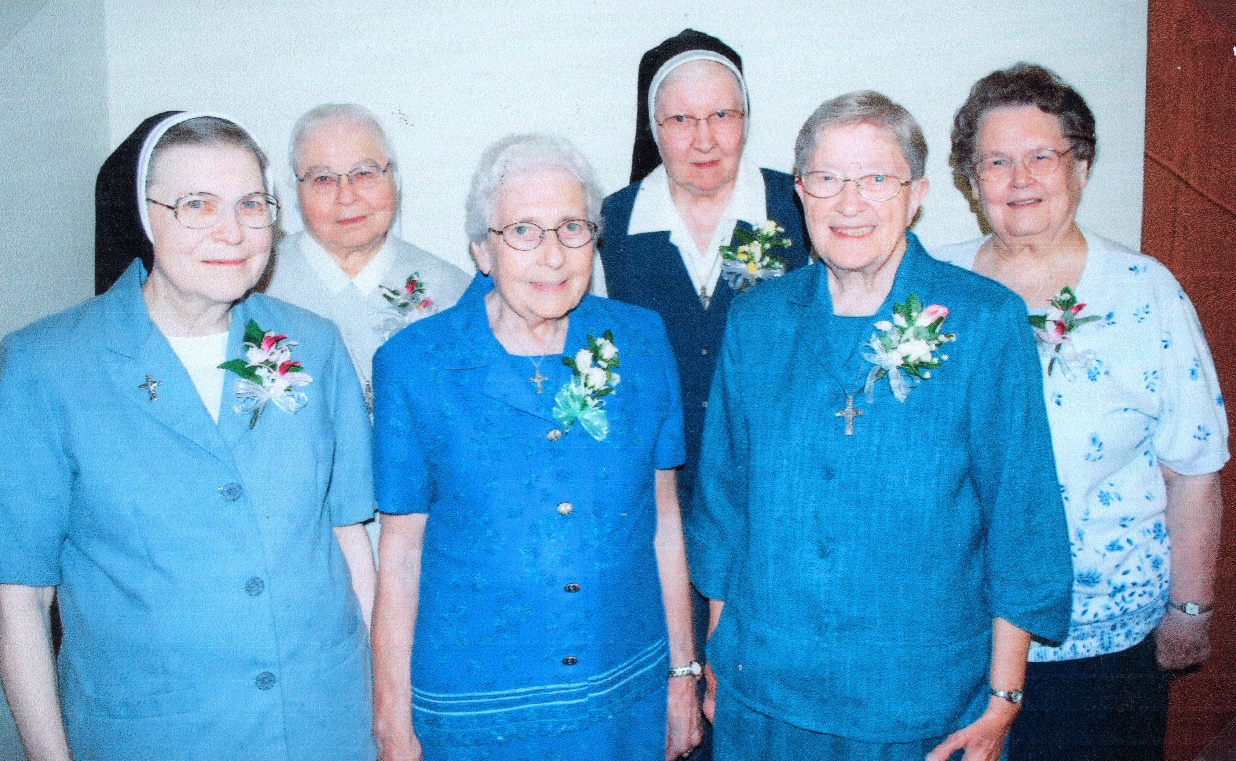 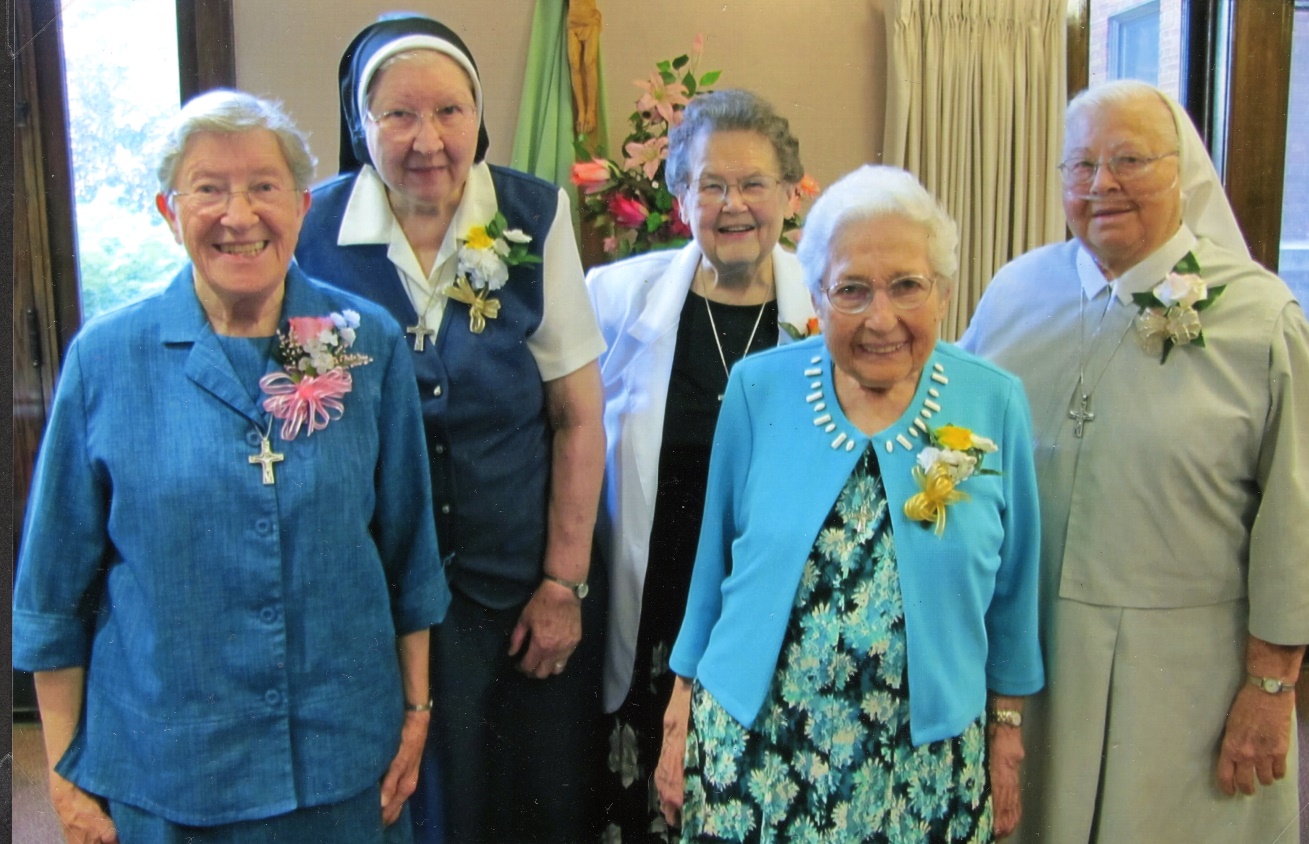 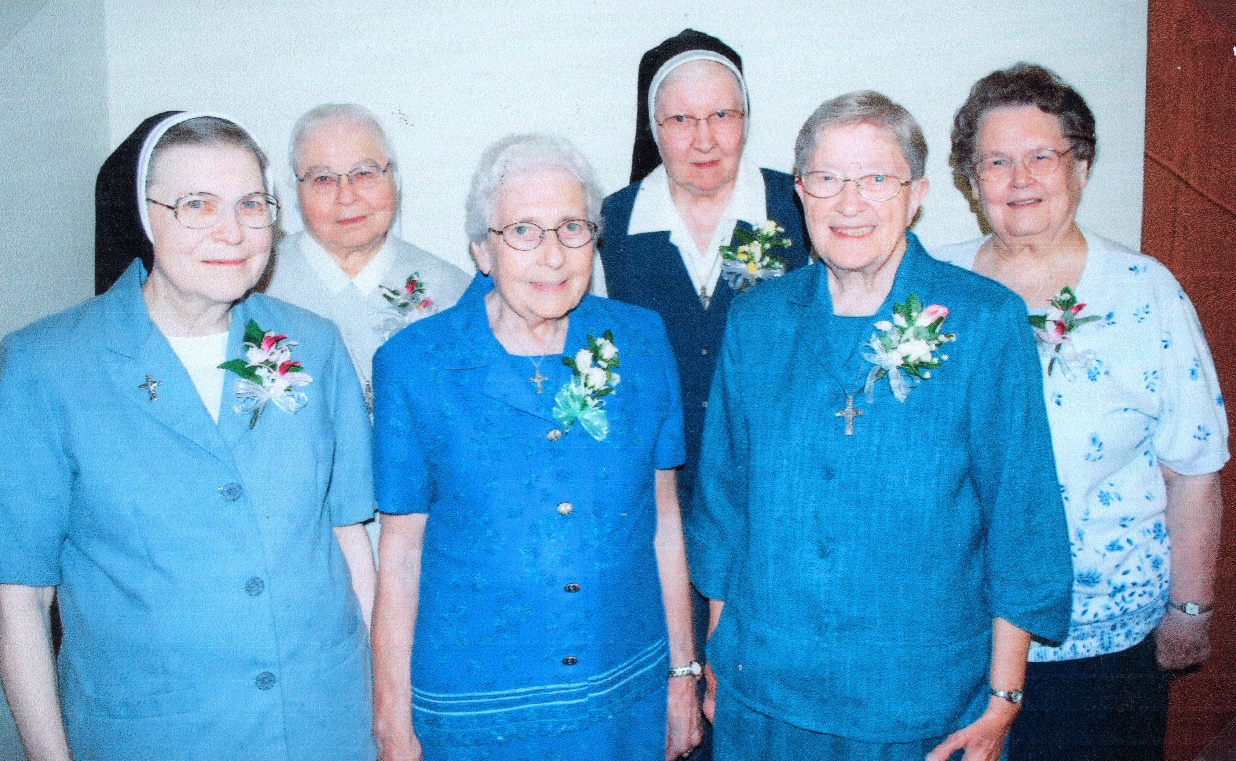 Diamond Jubilee
60 Years   2010
Iron Jubilee
65 Years    2015
Jubilee Celebrations
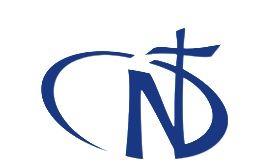 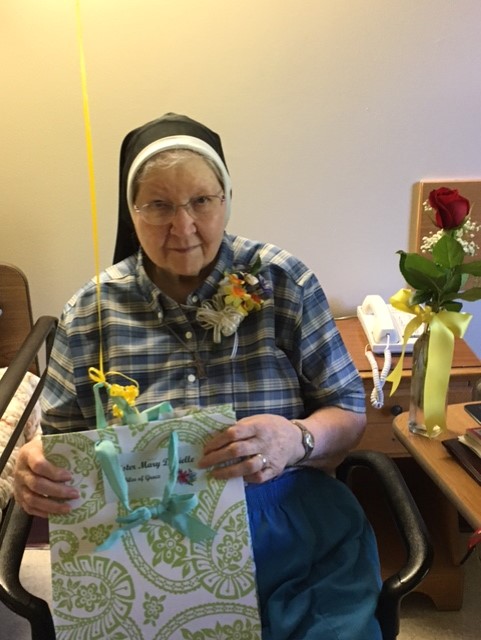 Over the Years:
		Elementary Teacher				
		High School Teacher		
		Missionary in Papua New Guinea			Ministry of Prayer and Presence
Jubilee of Grace
70 Years   2020
In Virginia
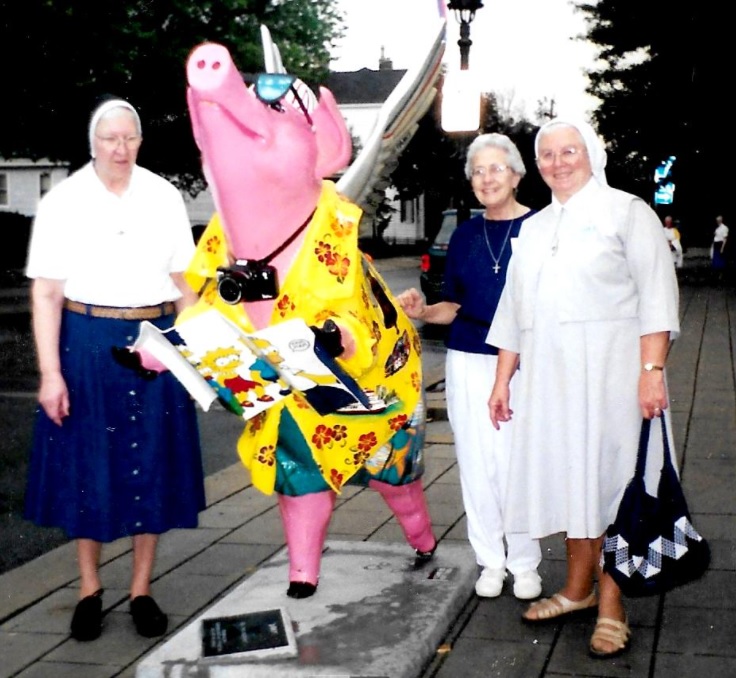 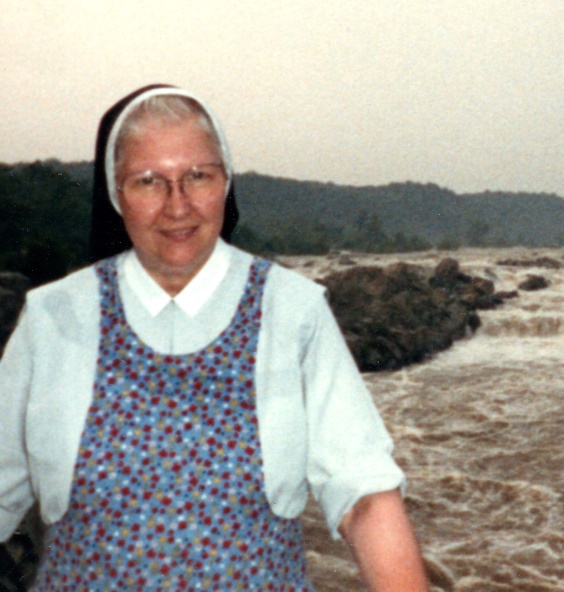 In Wheaton
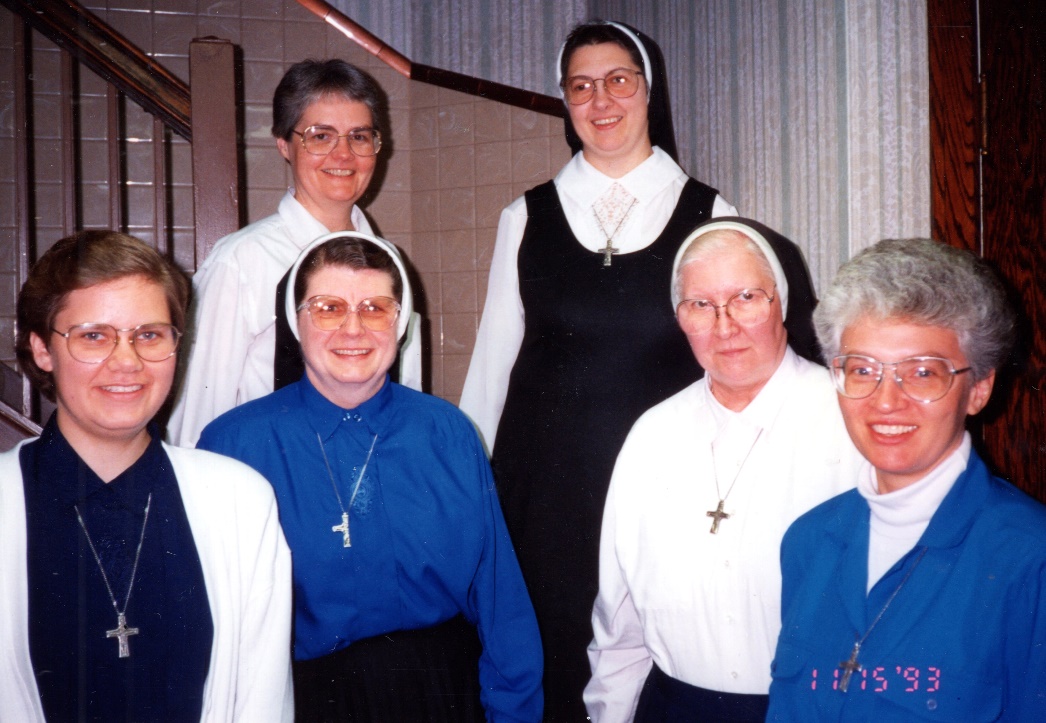 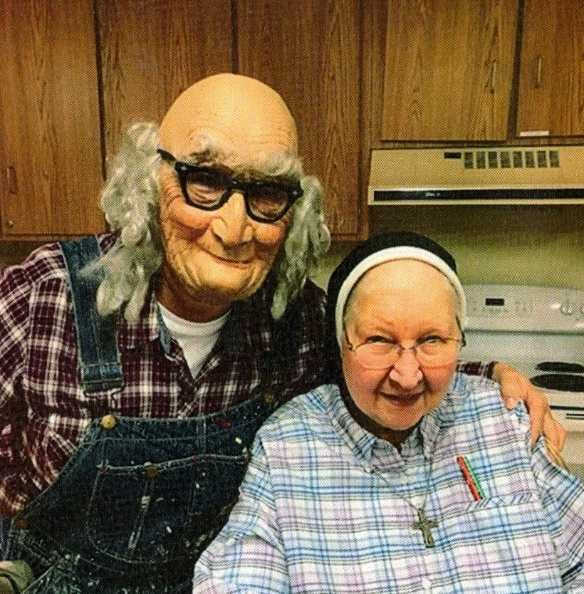 On a Jubilee Trip
At Halloween
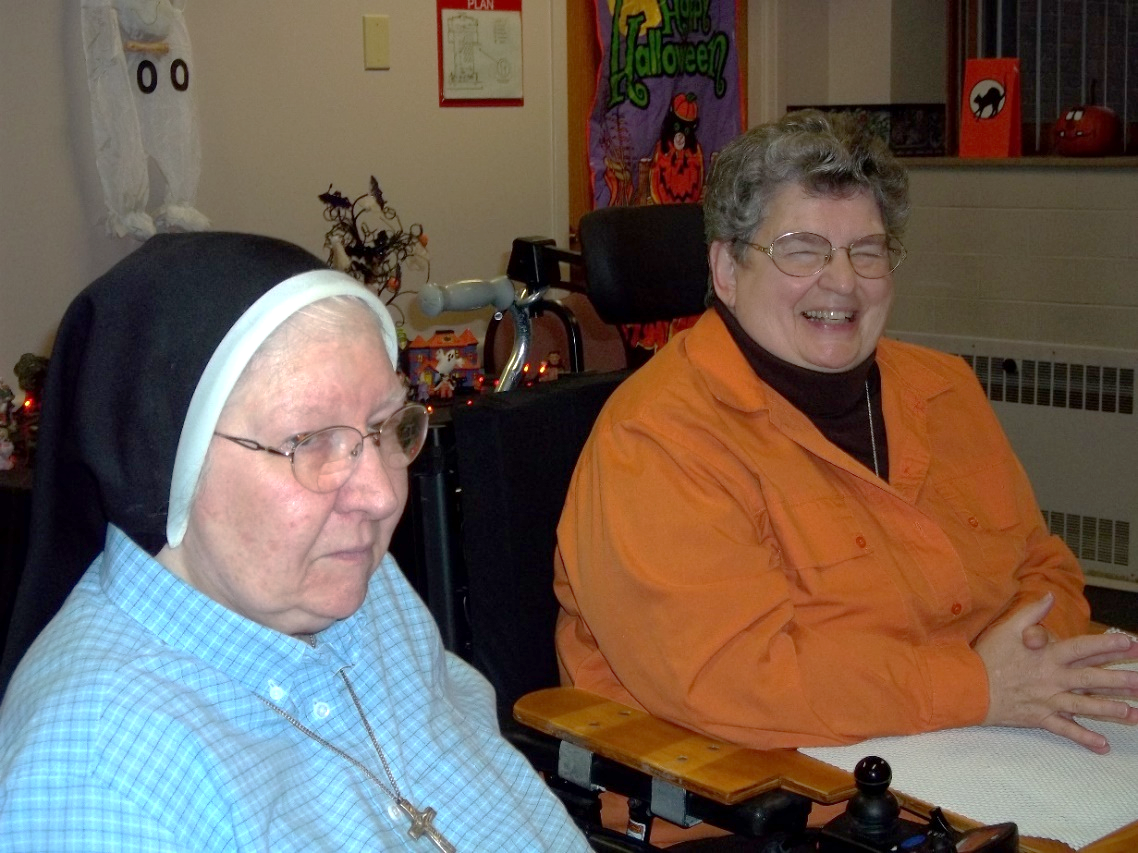 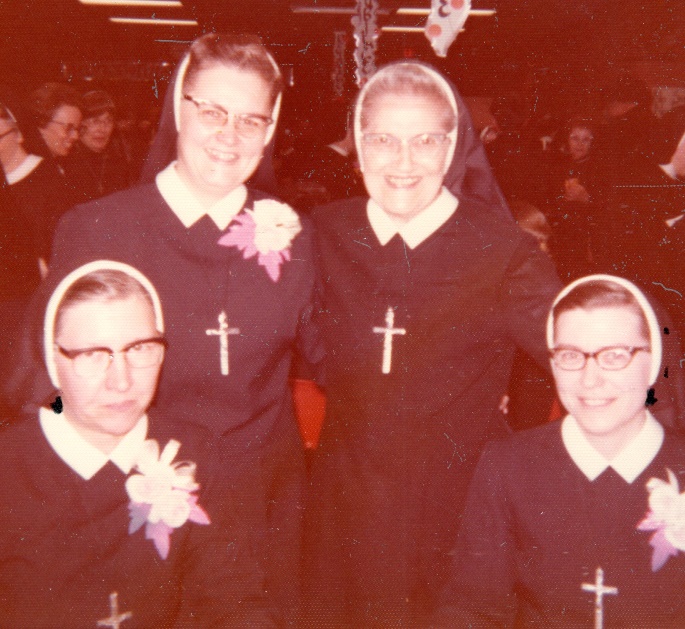 Community Gatherings and Celebrations
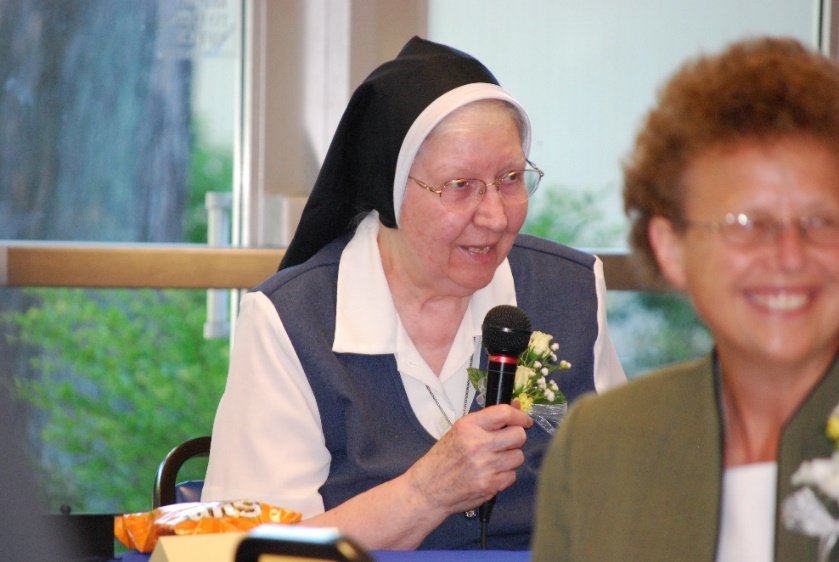 Cheered her Favorite Teams
Villanova and Gonzaga
Everything Chicago
Followed March Madness
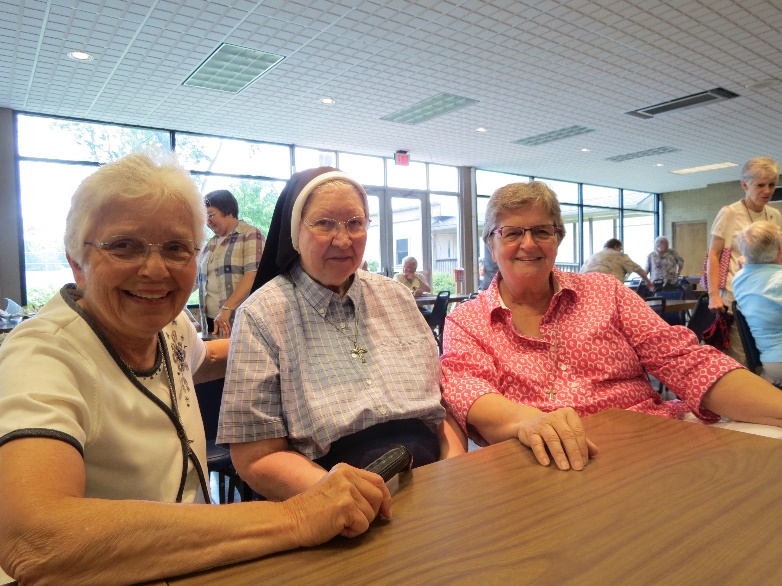 At Notre Dame Academy
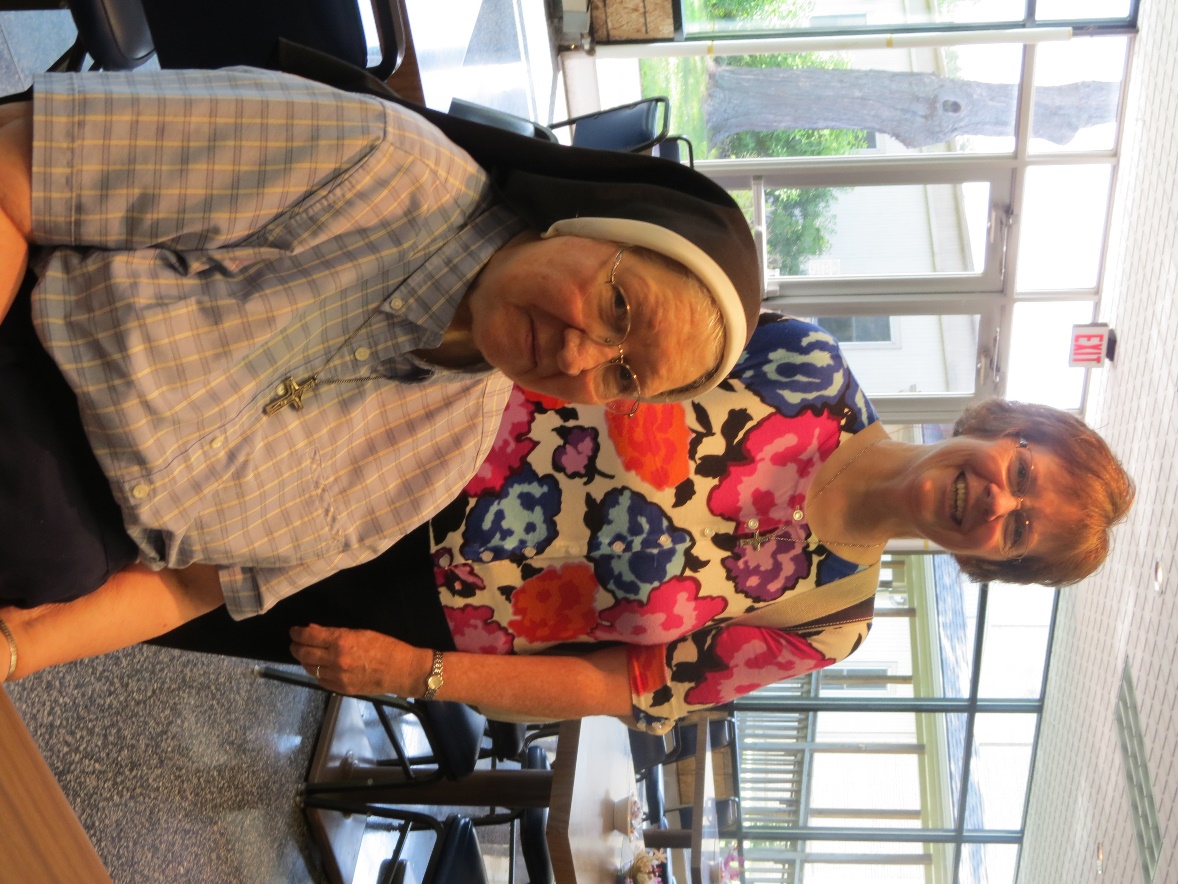 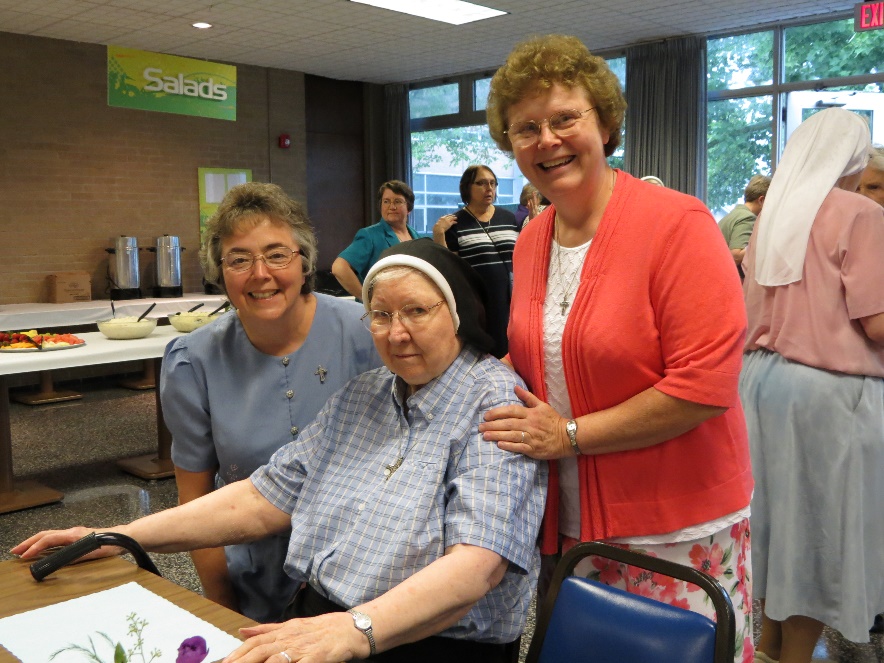 Community Days With her Sisters
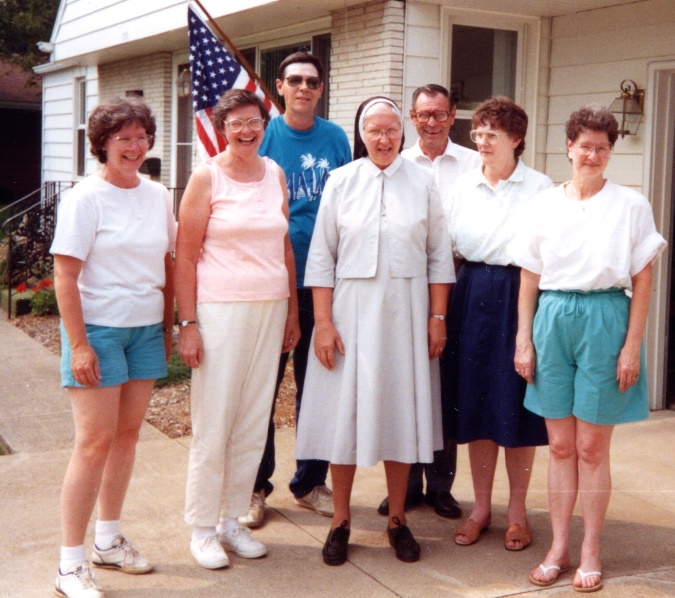 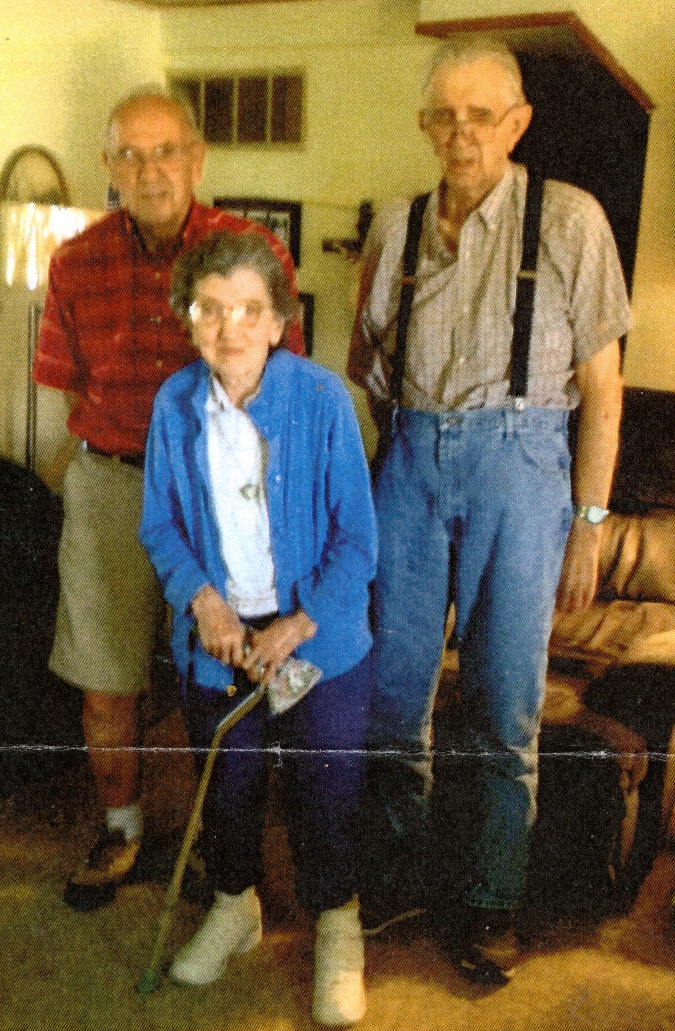 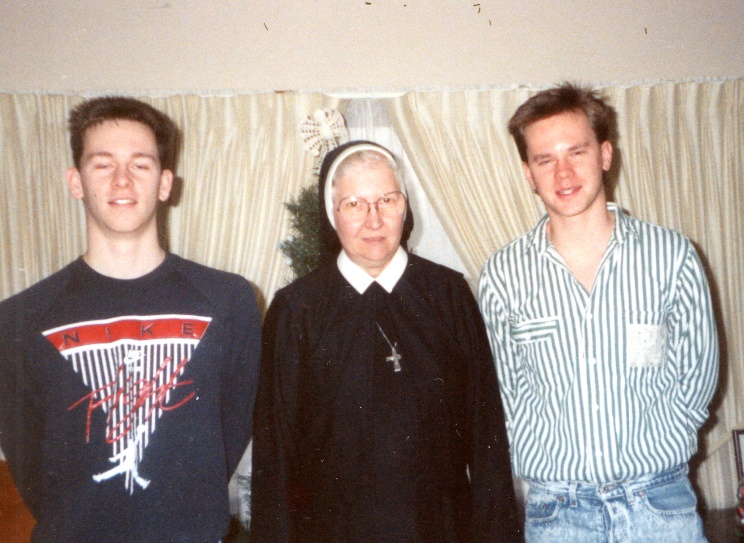 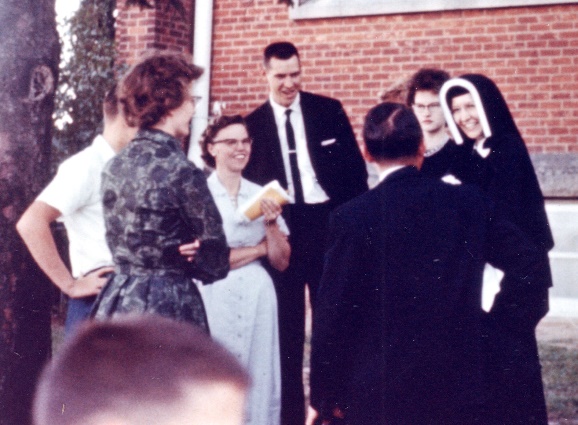 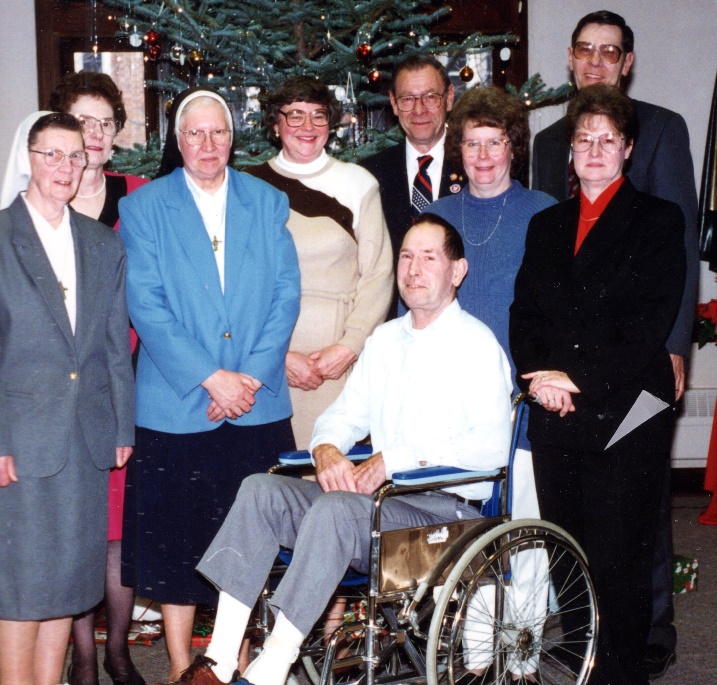 Gatherings and Celebrations 
With Friends and Family
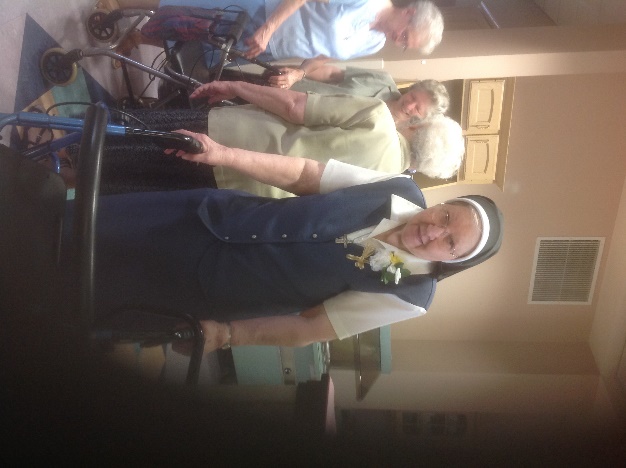 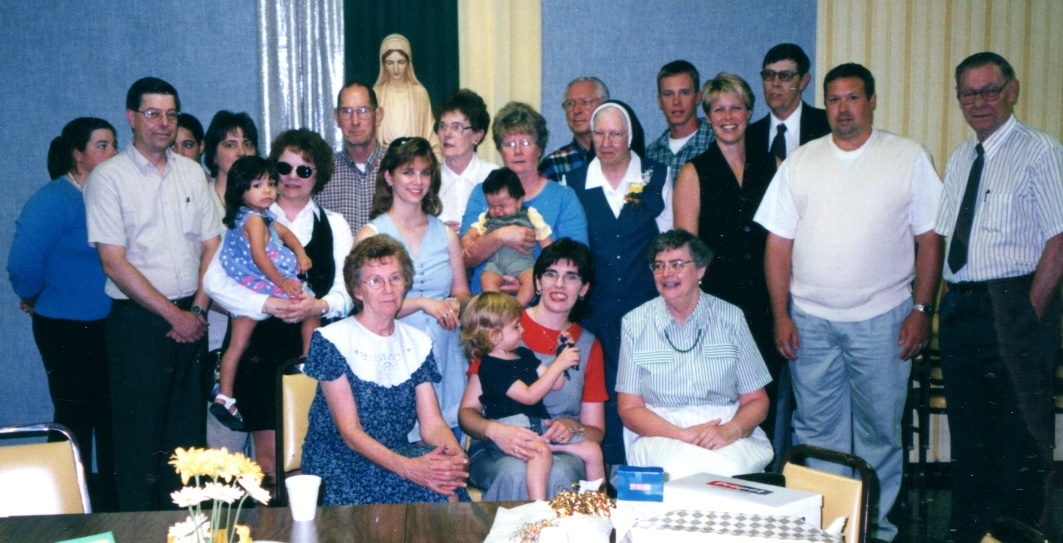 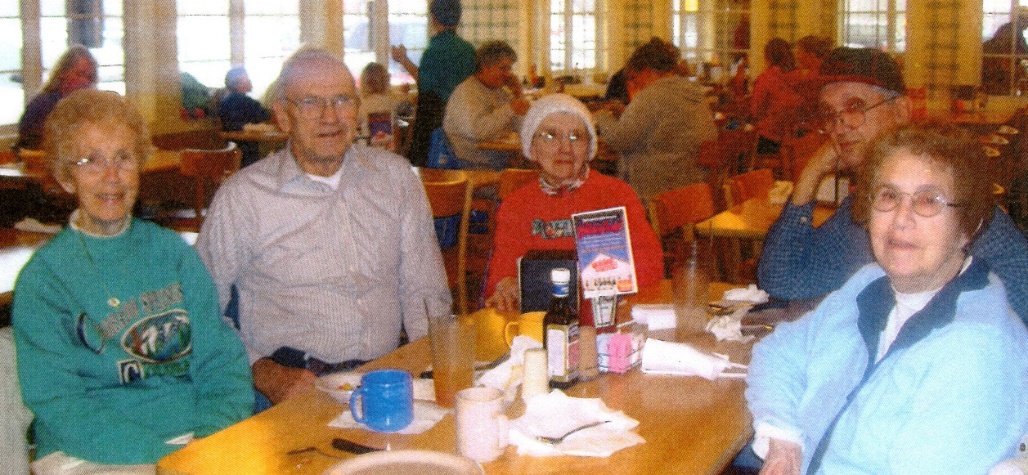 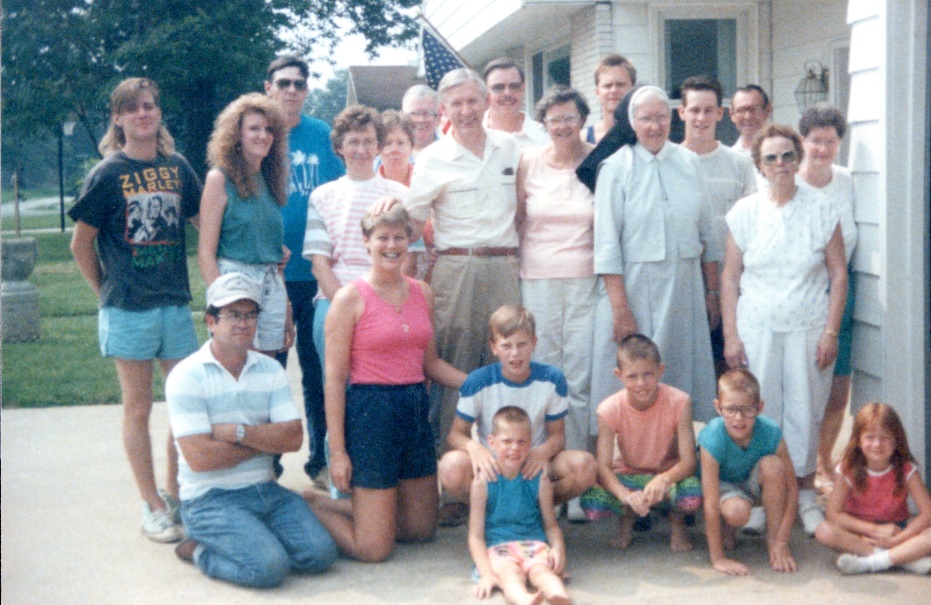 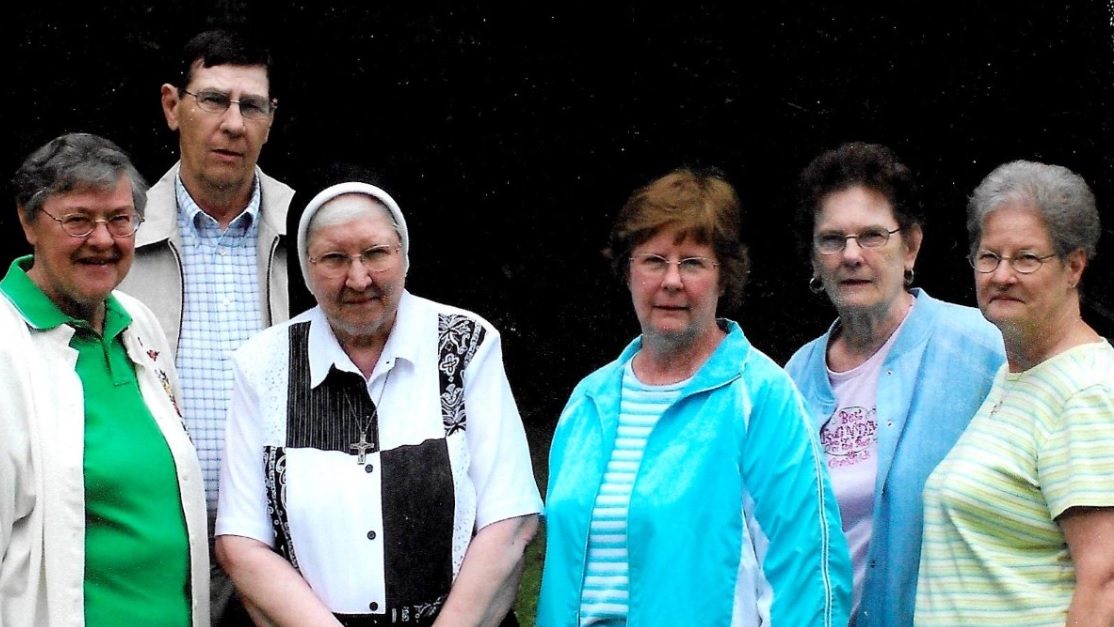 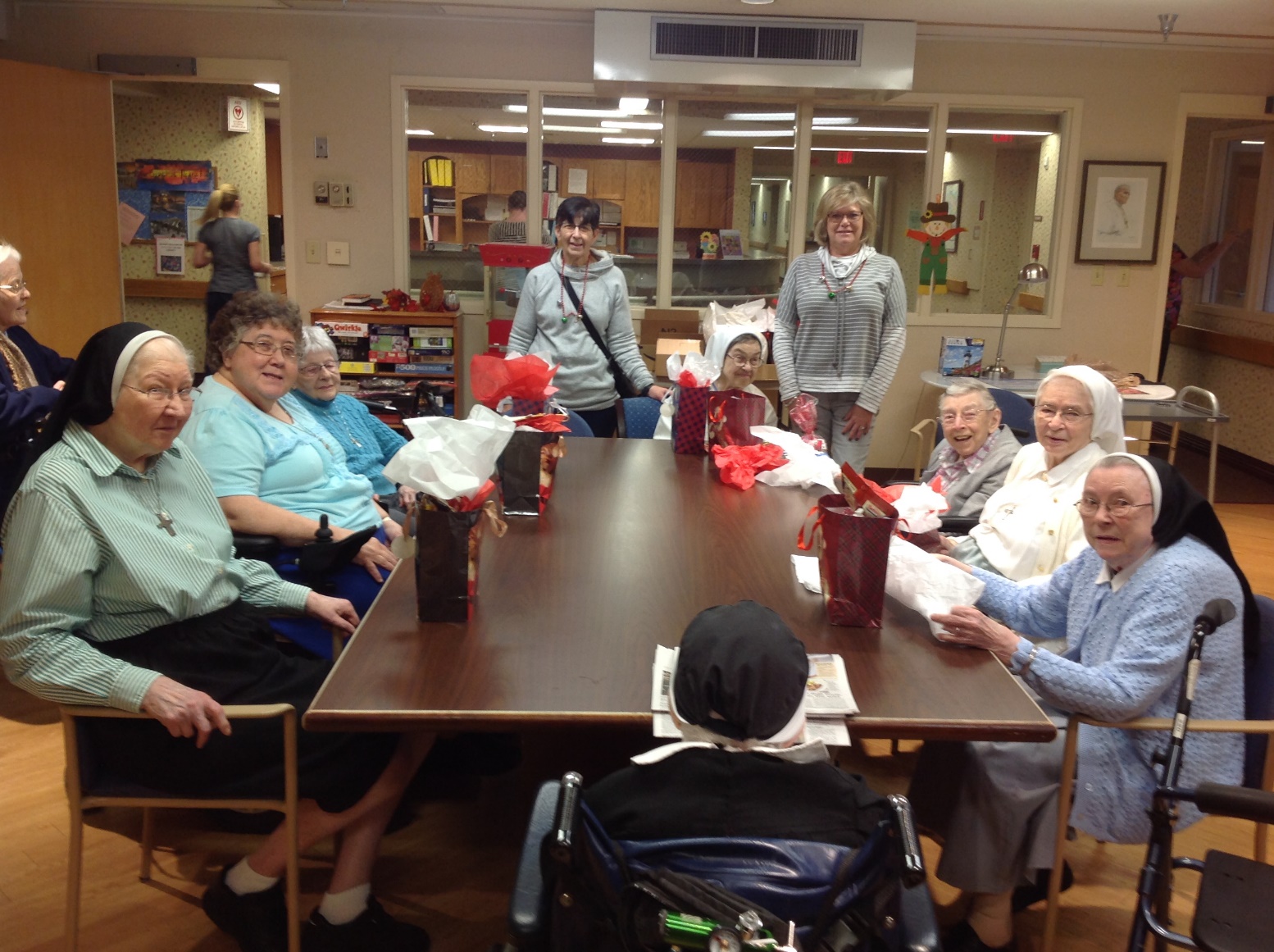 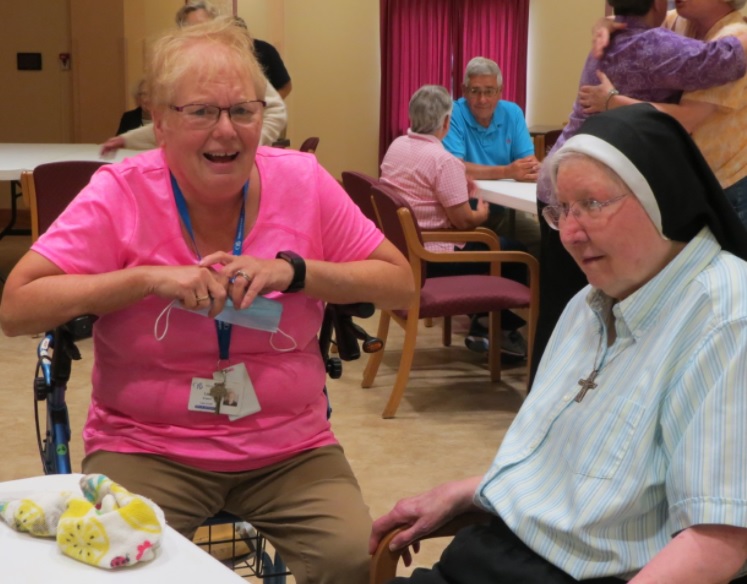 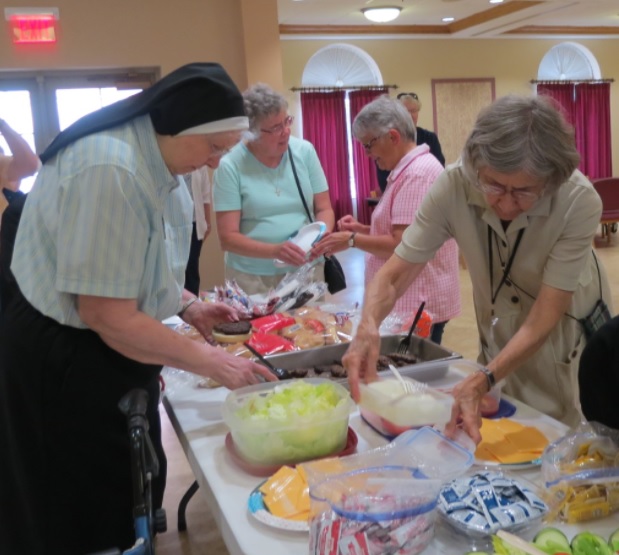 Picnic at The Gardens
Sharing Gifts at the Ursuline Center --Christmas From Carmel Indiana
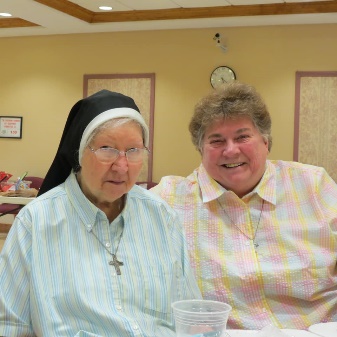 Always Ready for Some Fun!
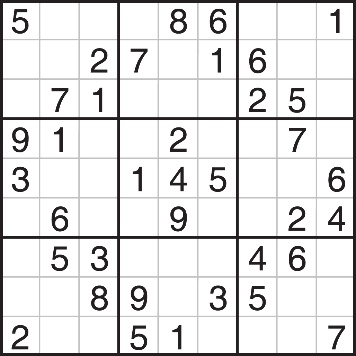 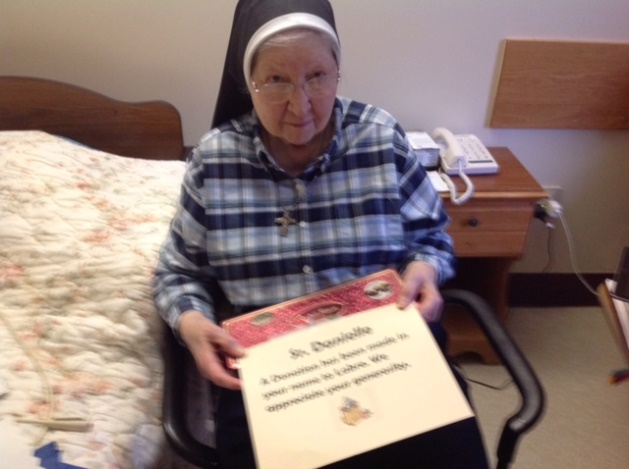 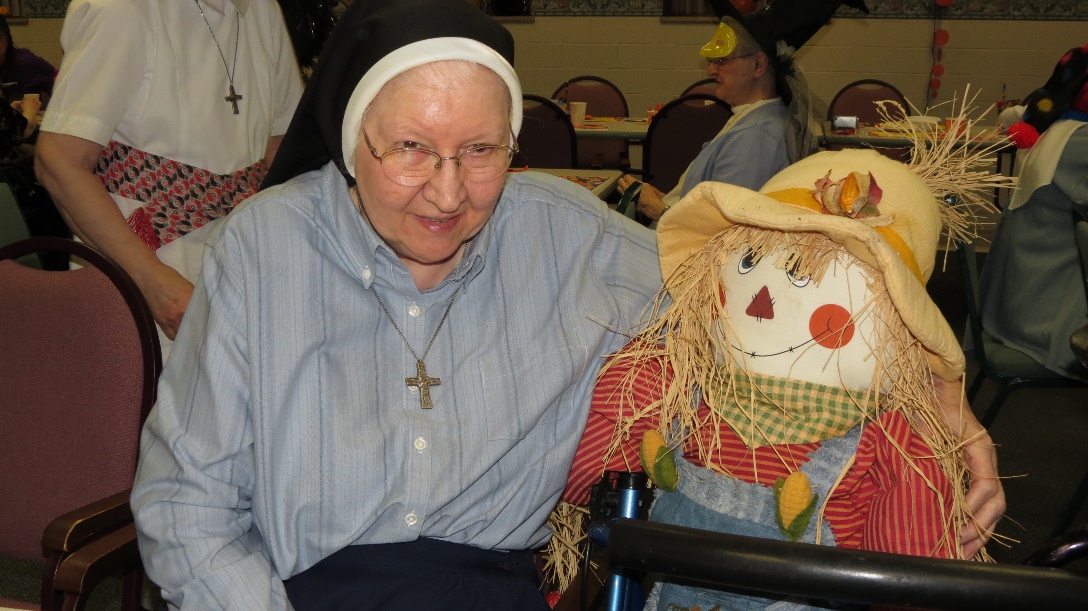 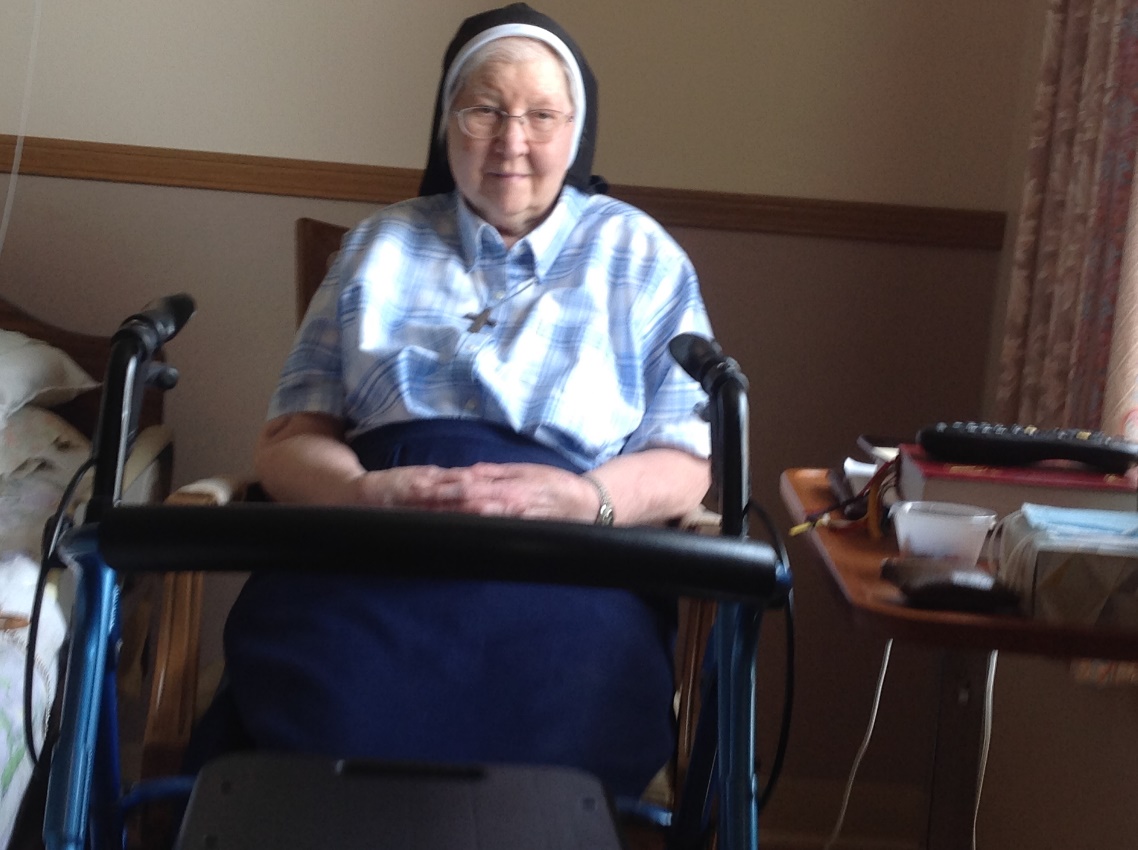 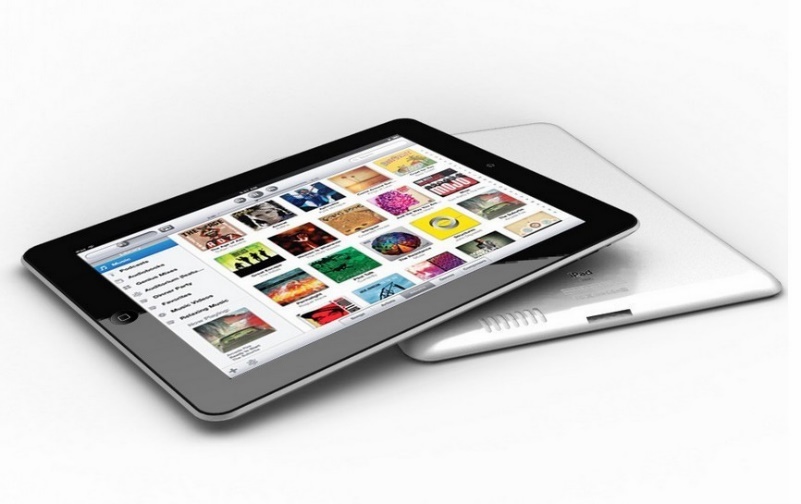 Loved to Read Mysteries
Master at Sudoku
iPad Puzzles
Brain Teasers
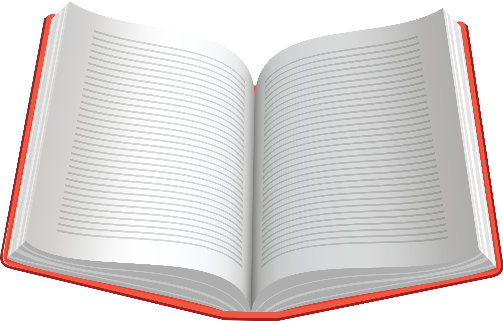 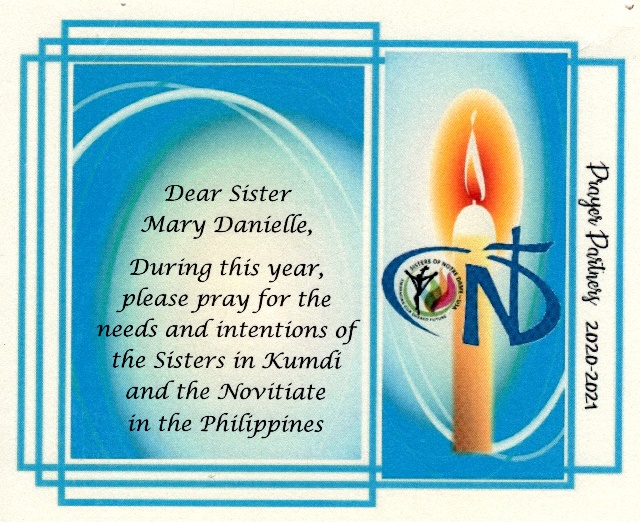 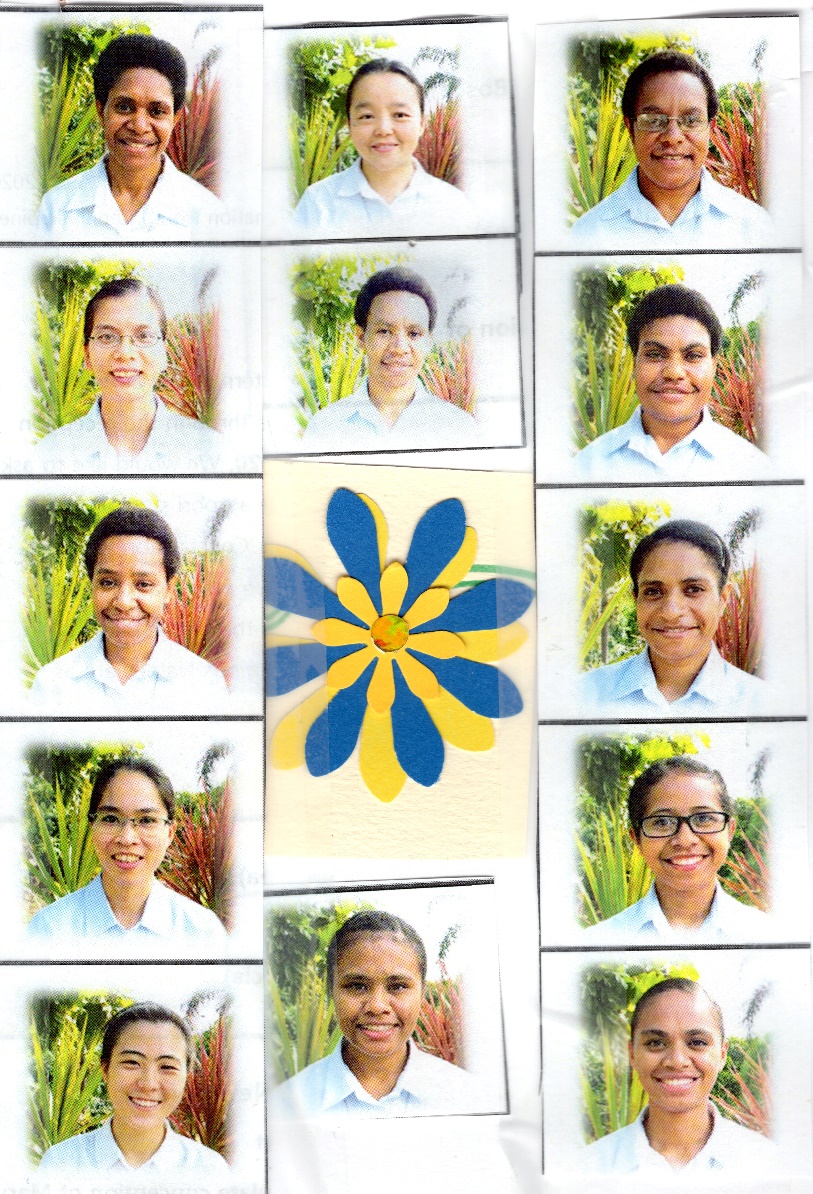 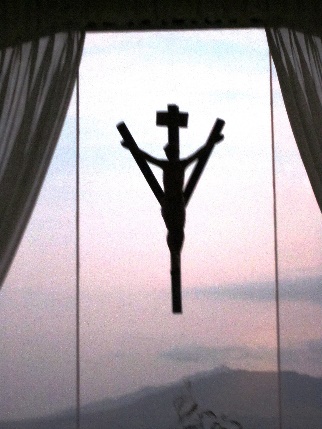 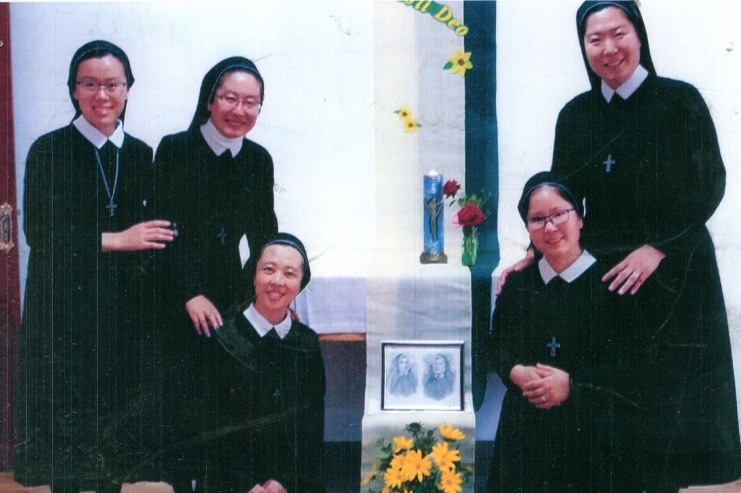 Sister’s Prayer Partners
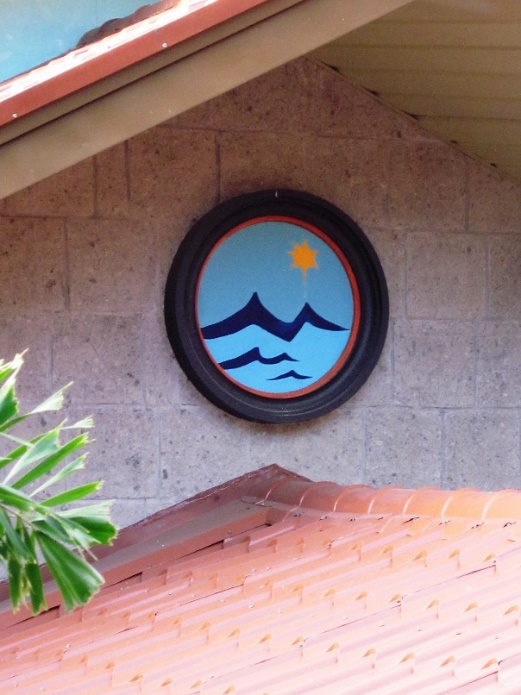 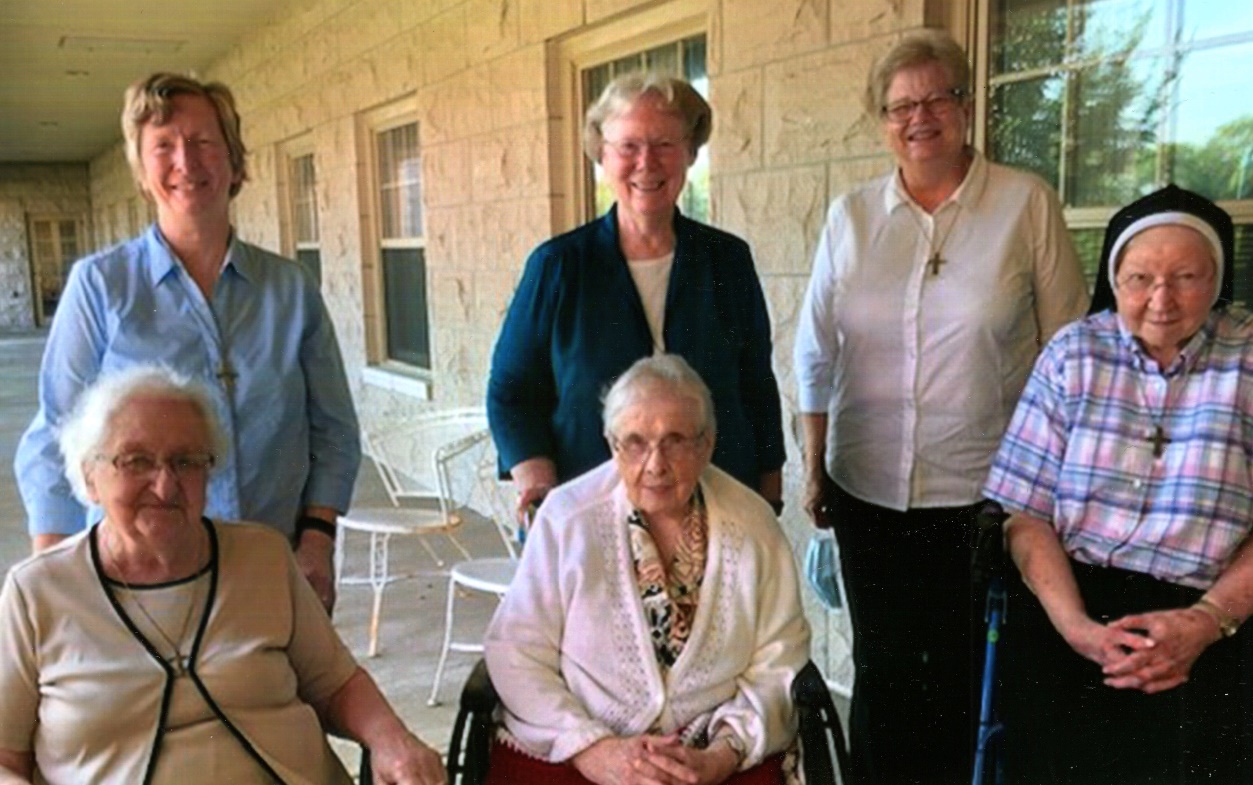 One heartOne hopeOne mission
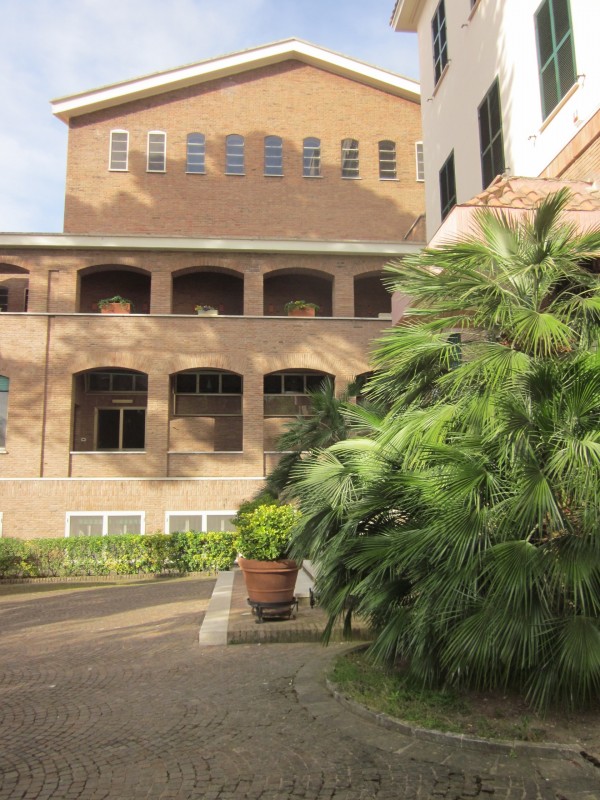 Special Roman Visitors at The Gardens!
Sister Mary Danielle
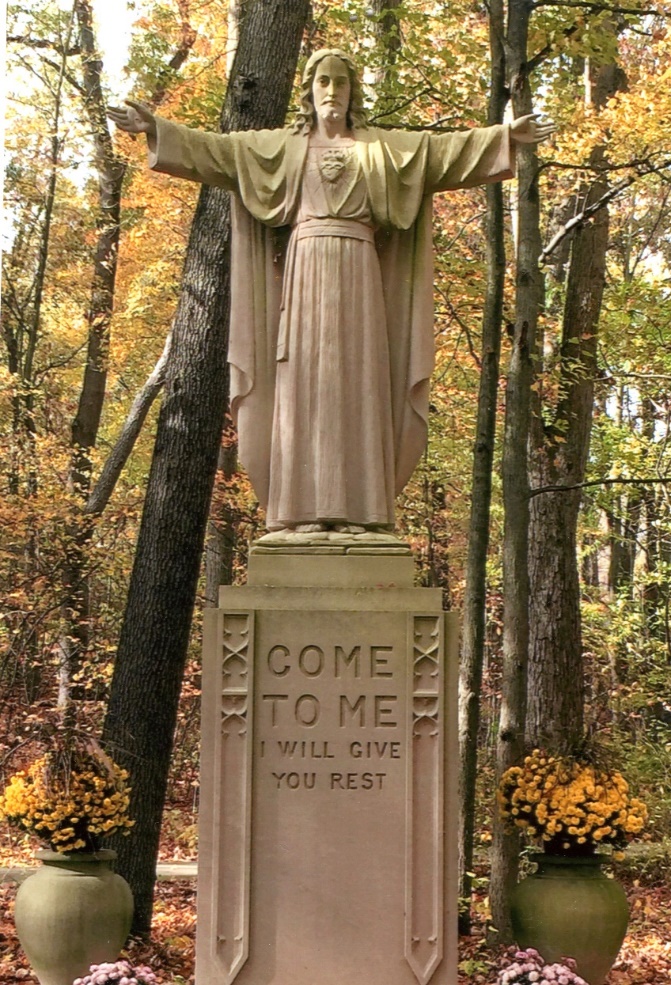 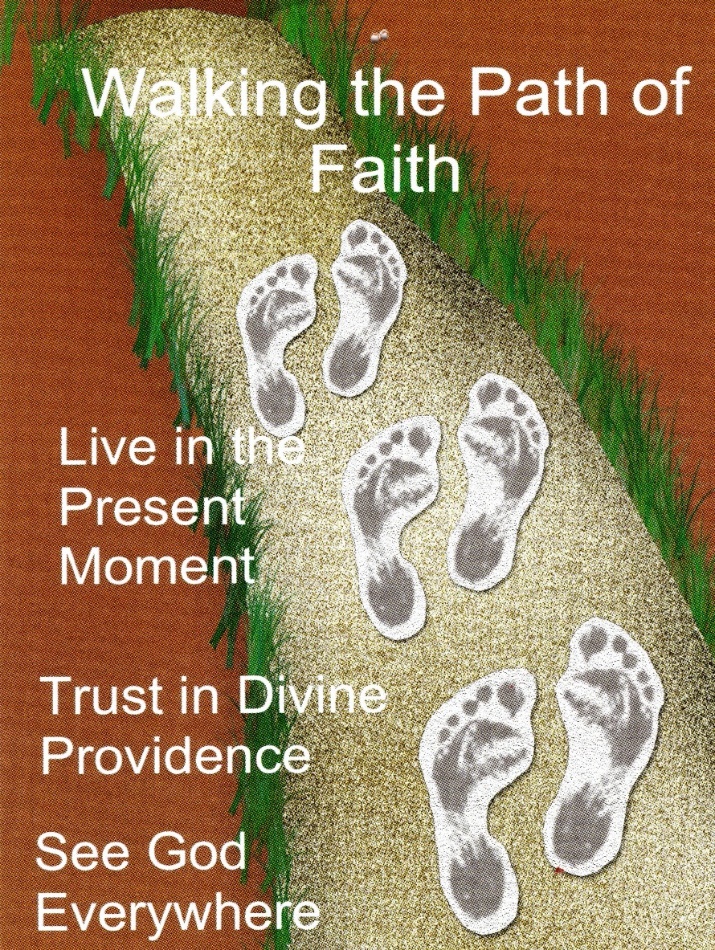 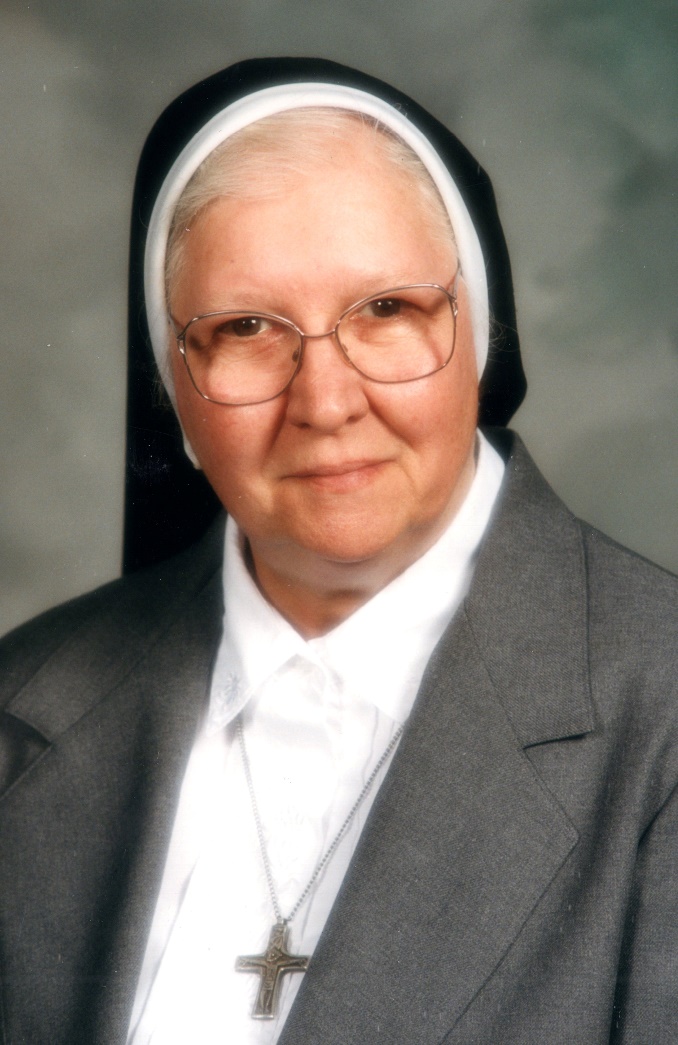 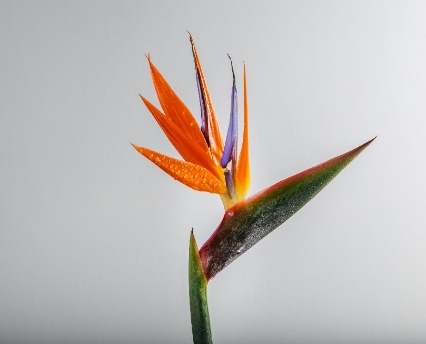 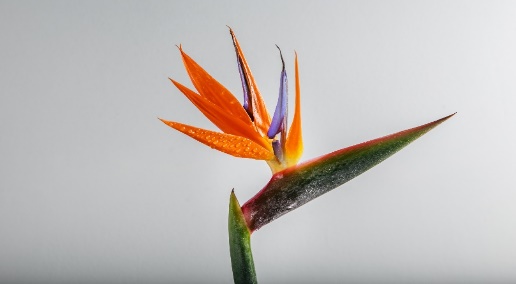 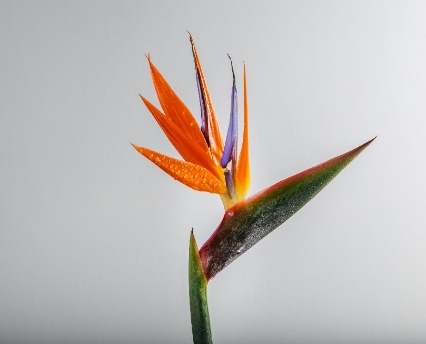 May you REST in Him Whom you love
May we WALK as you have taught